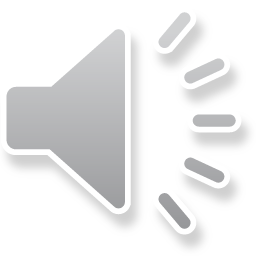 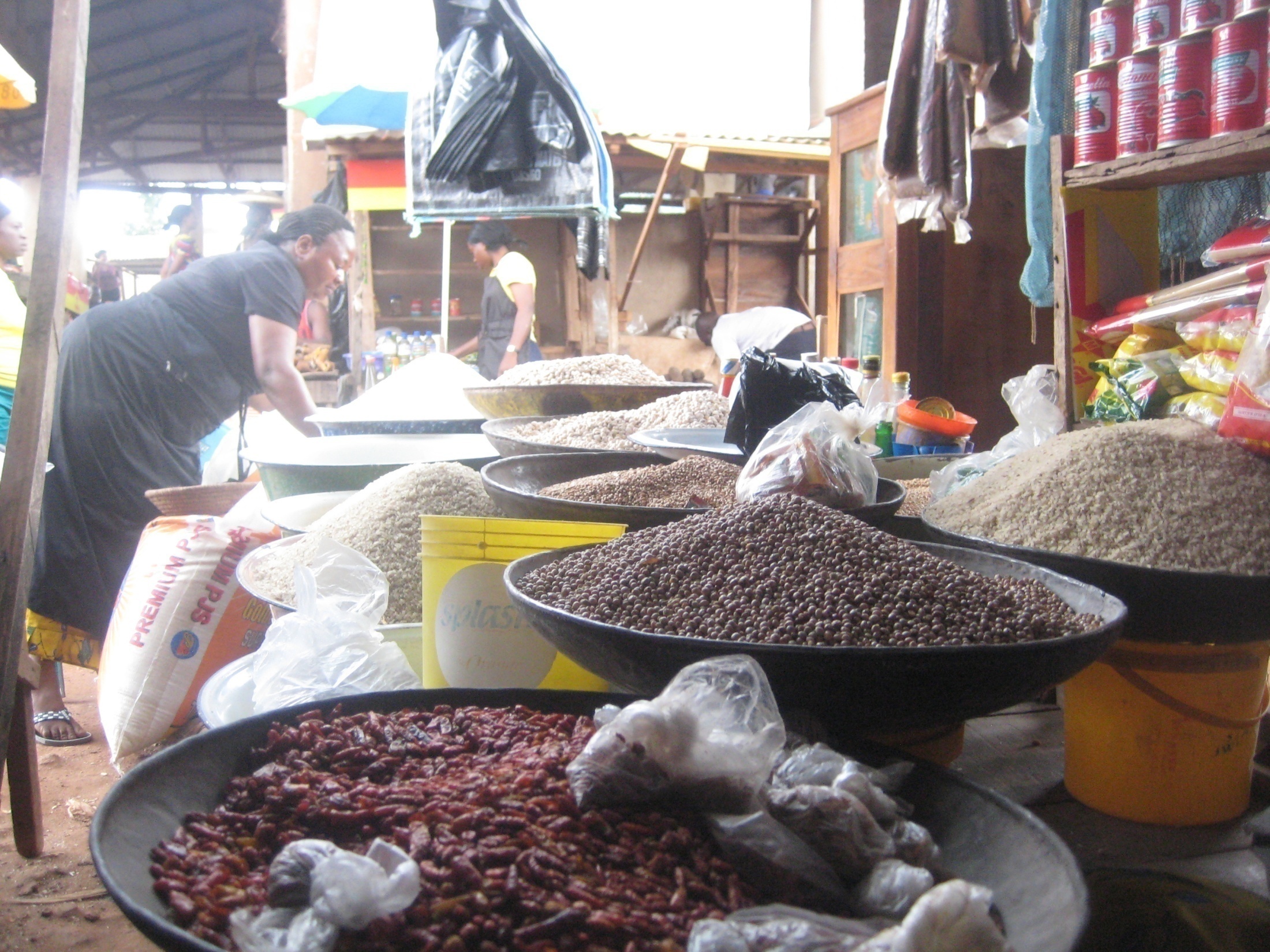 Enugu 2009
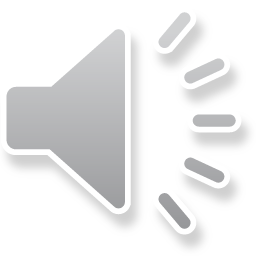 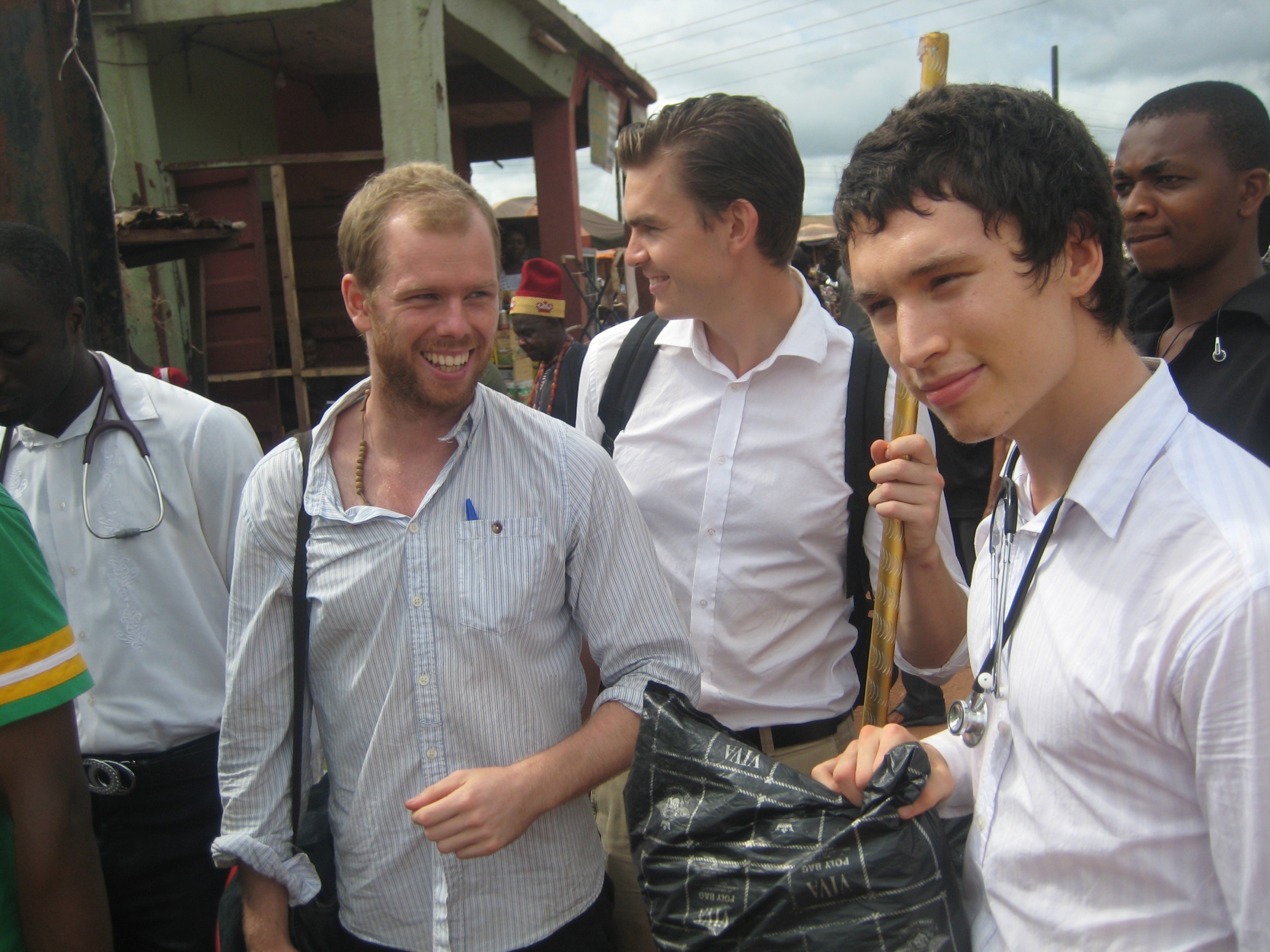 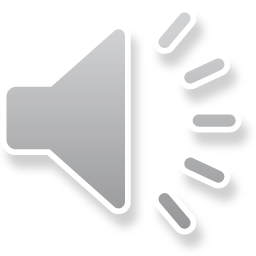 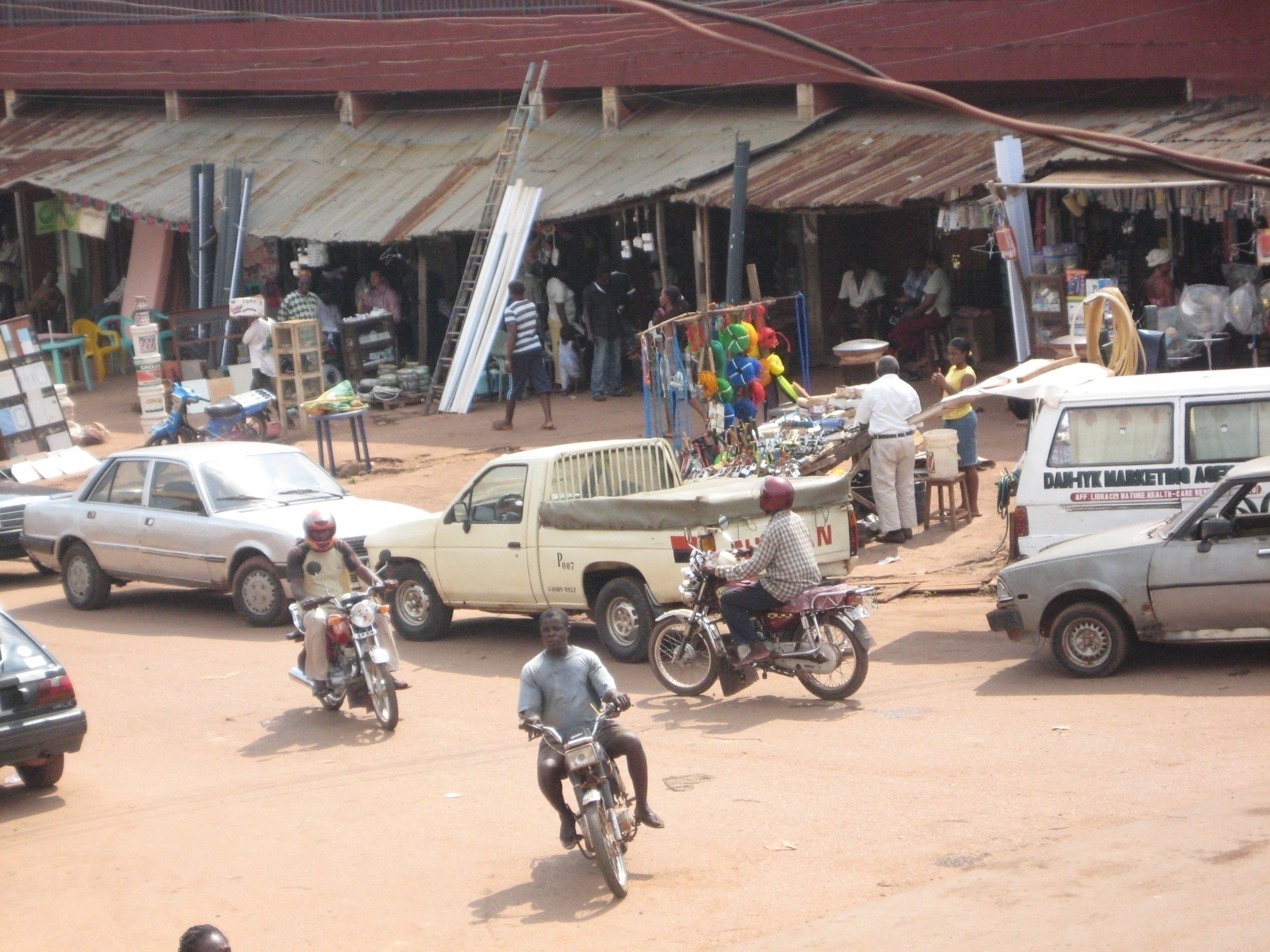 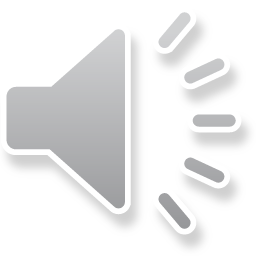 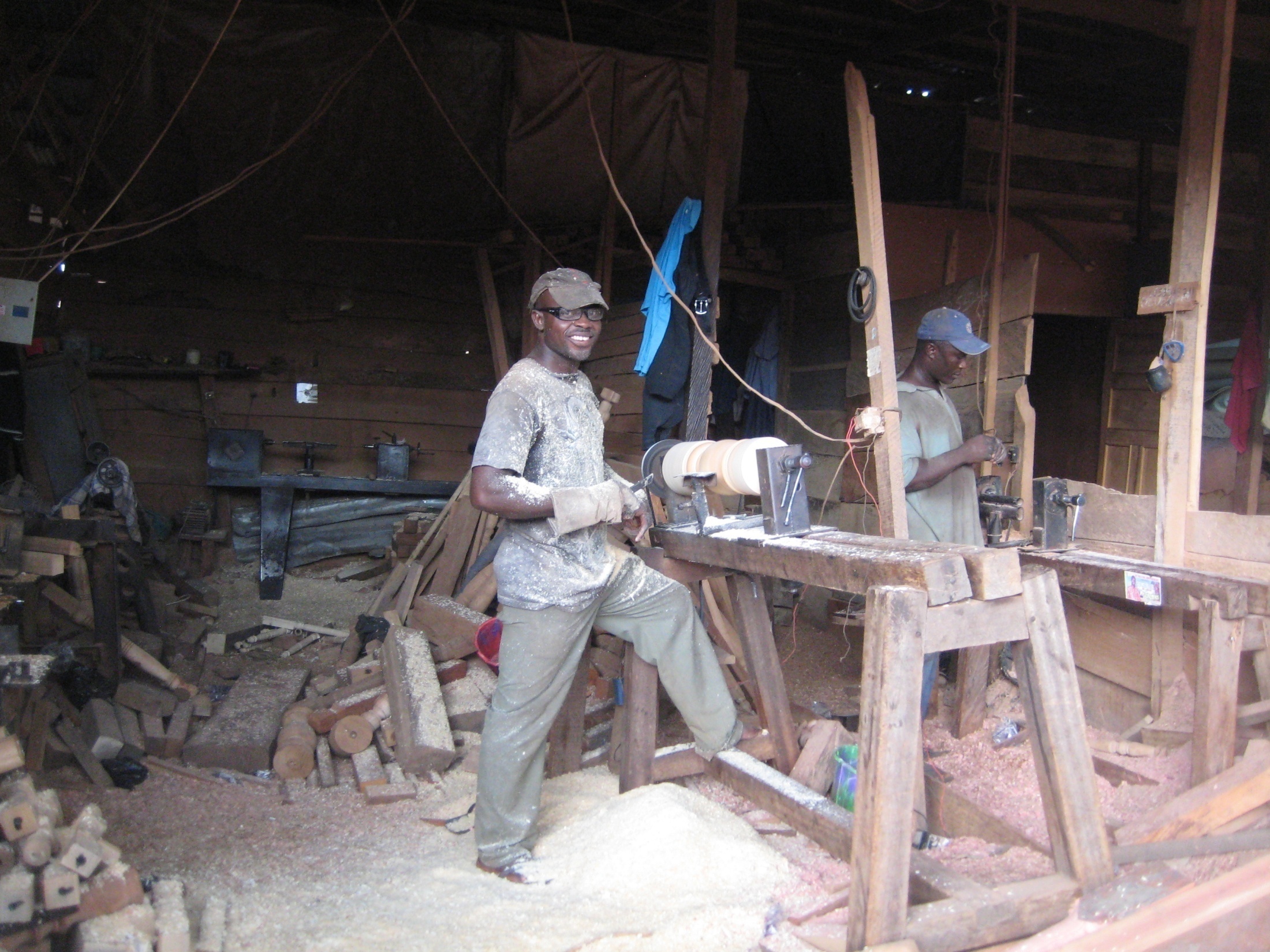 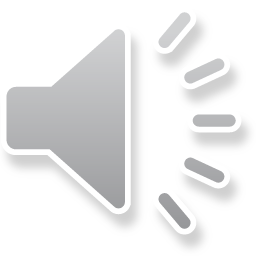 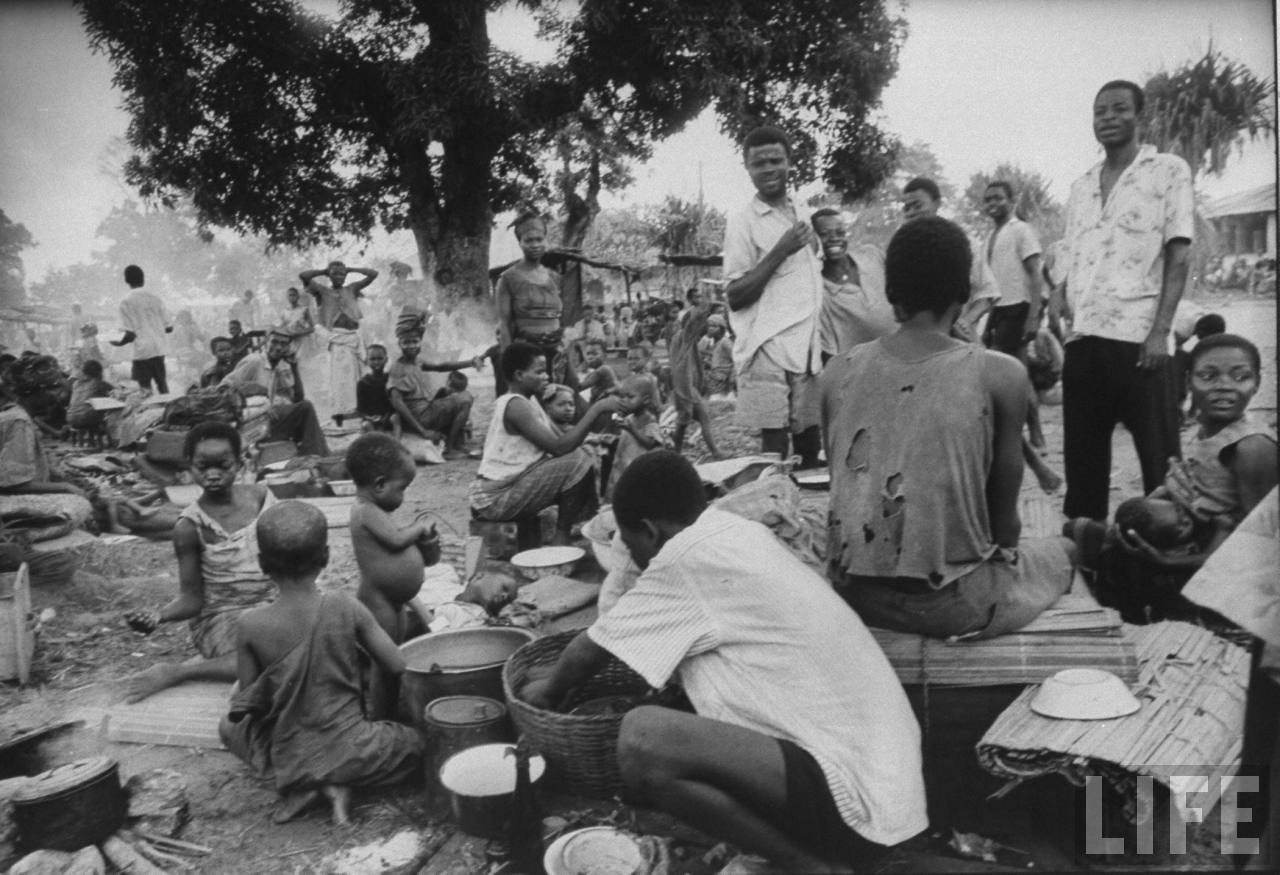 Enugu 1969
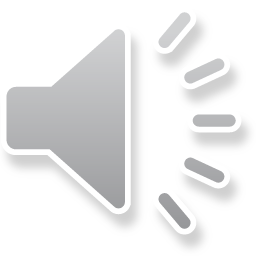 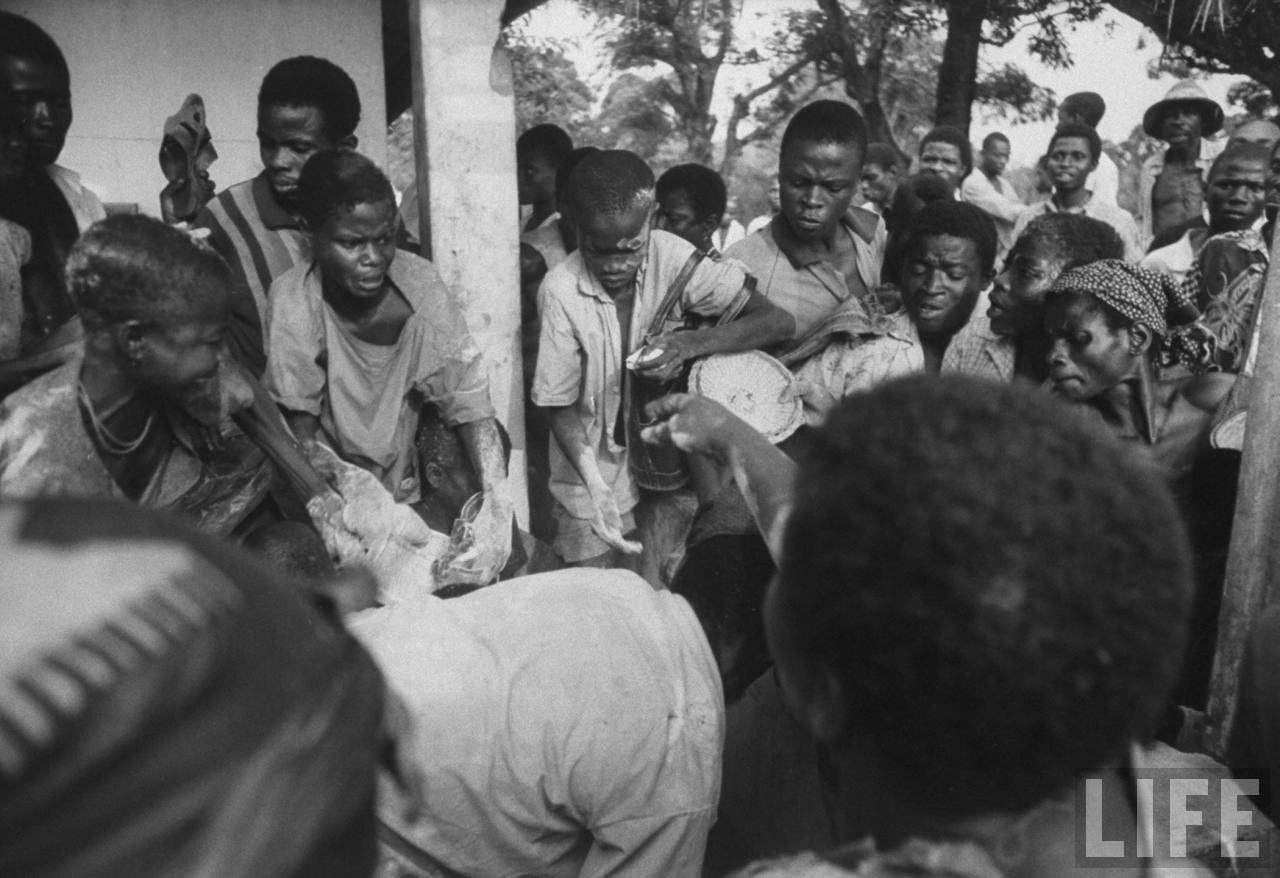 Hälsoeffekter idag?
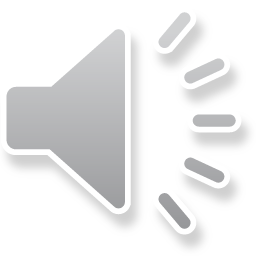 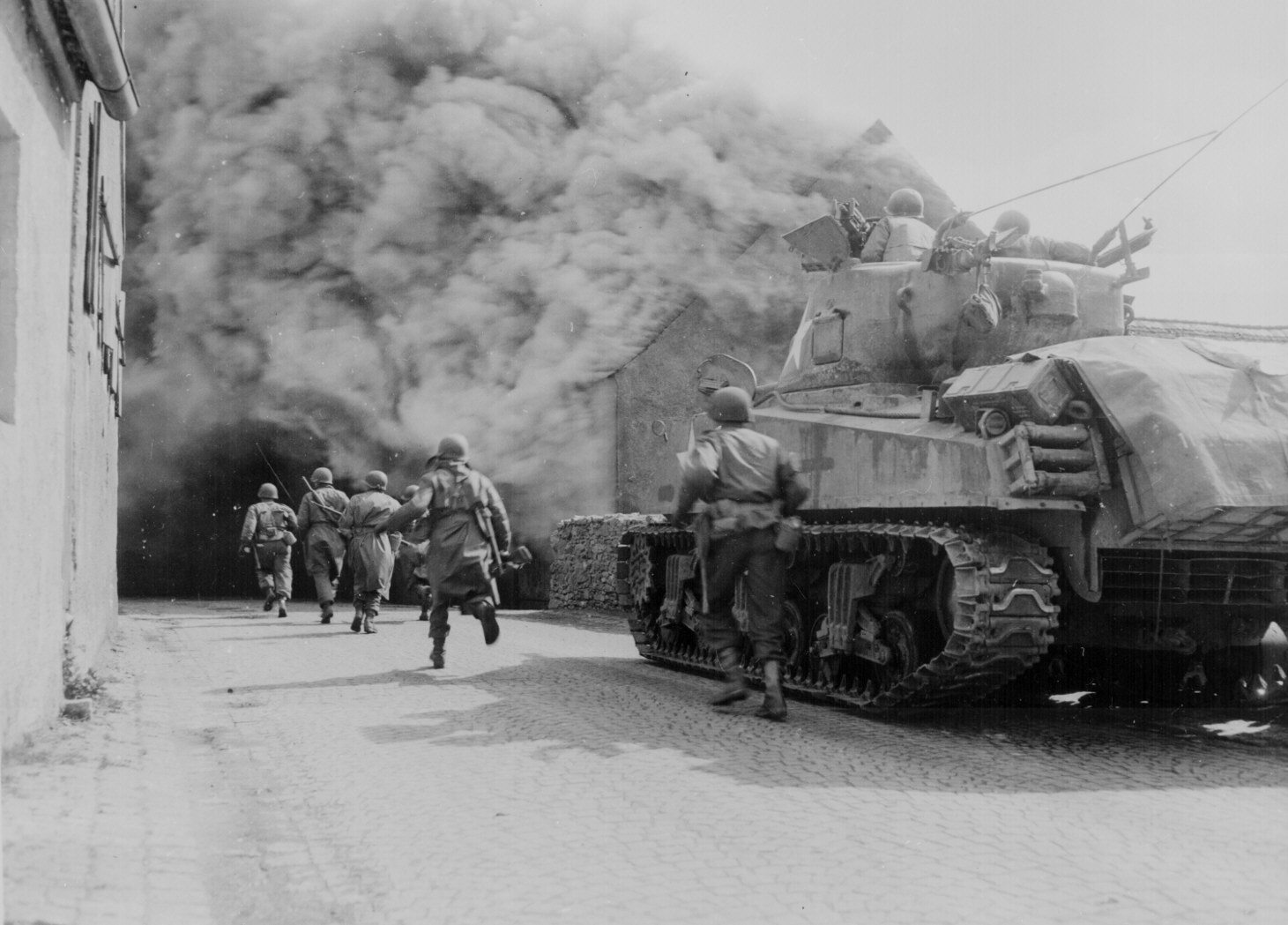 WWII
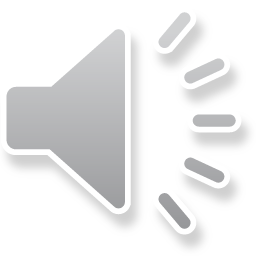 [Speaker Notes: sounds]
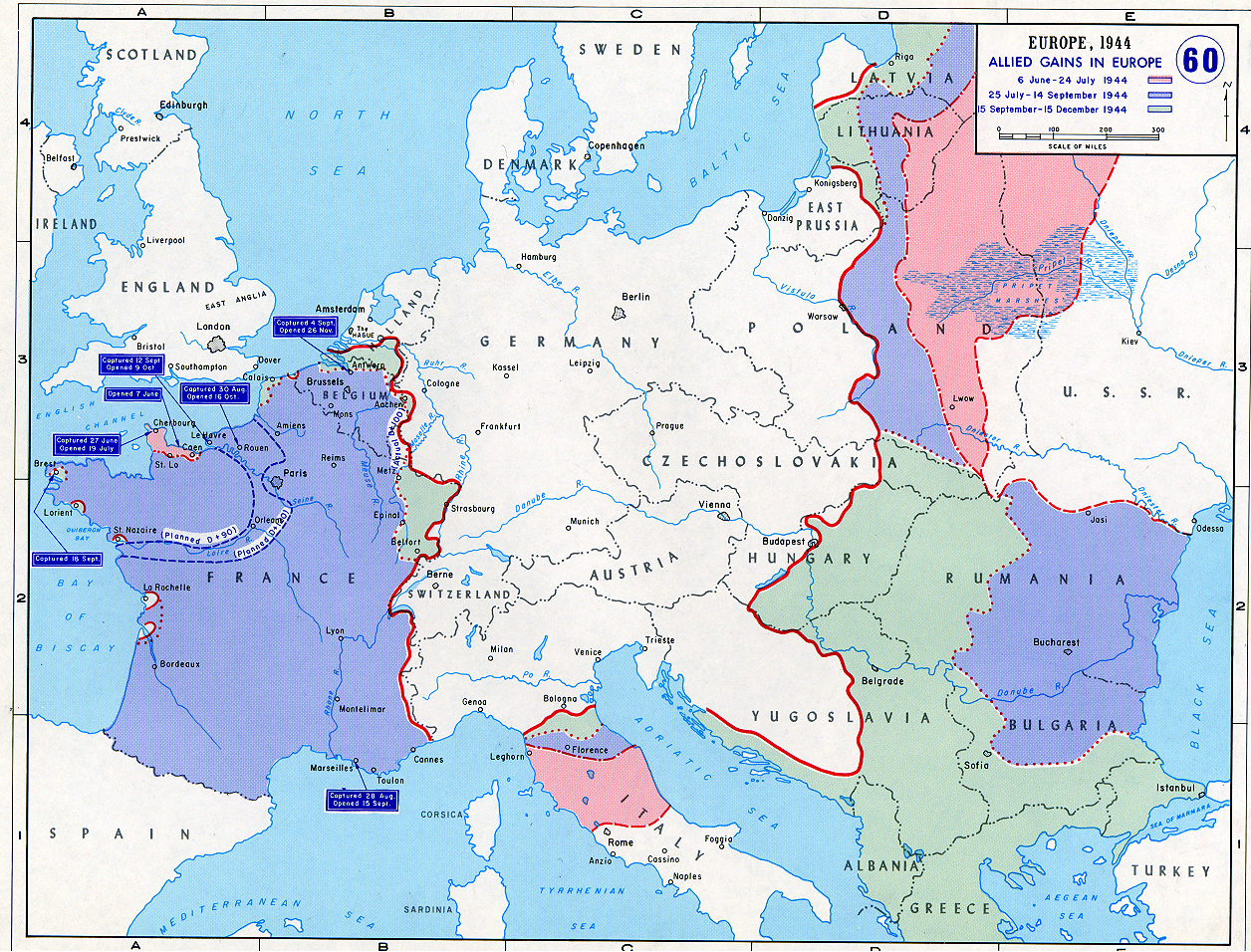 Holland
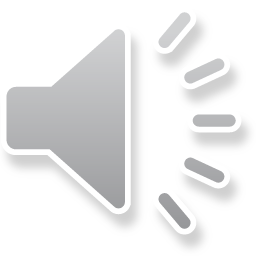 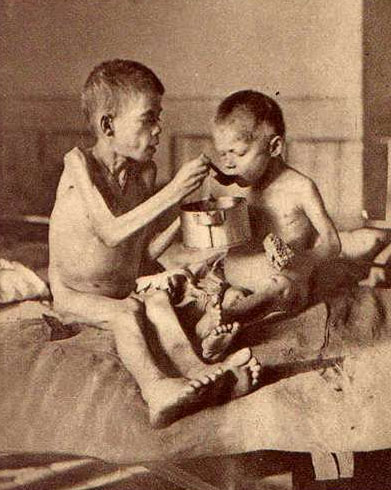 Hongerwinter
1944
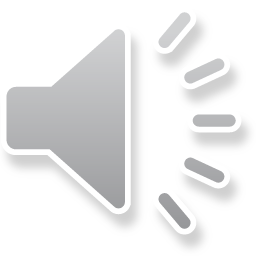 Svältexponering i fosterlivet 
var associerat med  
högt blodtryck, 
och pre-diabetes
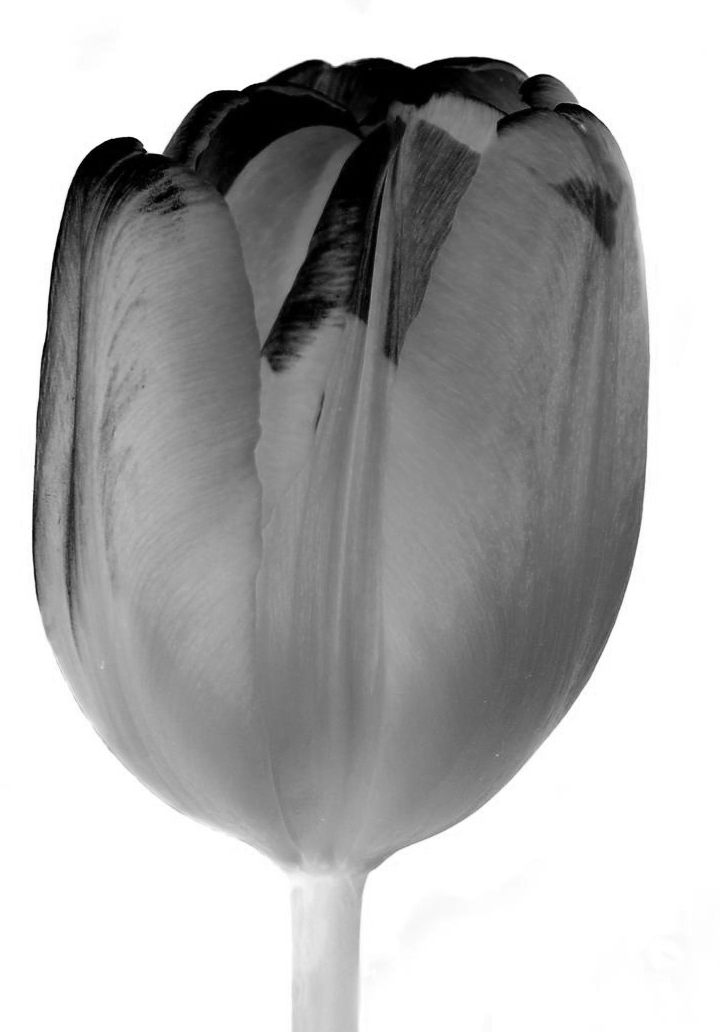 Roseboom TJ et al.
Ravelli AC et al.
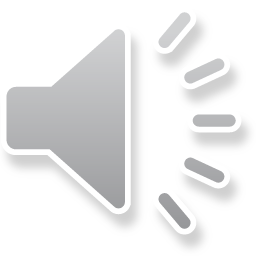 [Speaker Notes: And it has been found that fetal exposure to the dutch famine]
Fetal 
programming
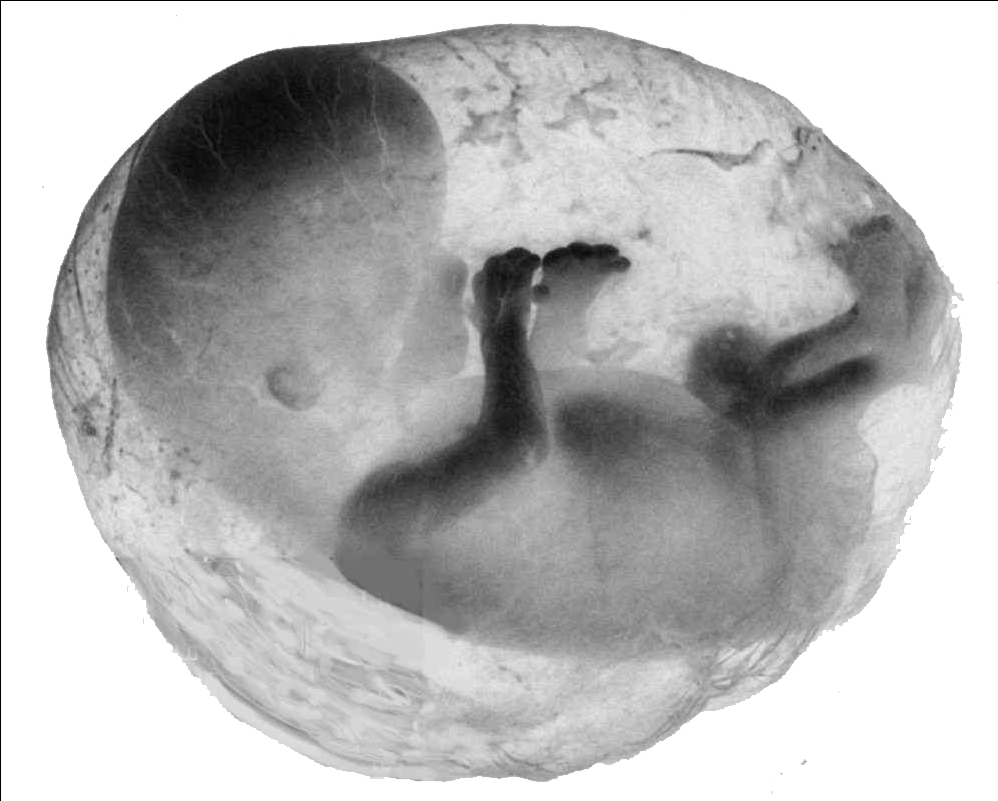 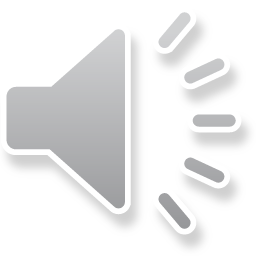 [Speaker Notes: These findings belong to a research field called developmental programming; linking events in very early life to health outcomes later in life]
Biafra-krisen
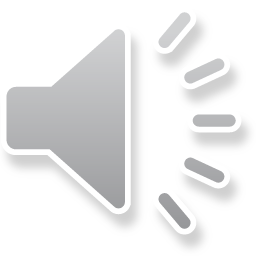 Republiken Biafra 
Maj 1967
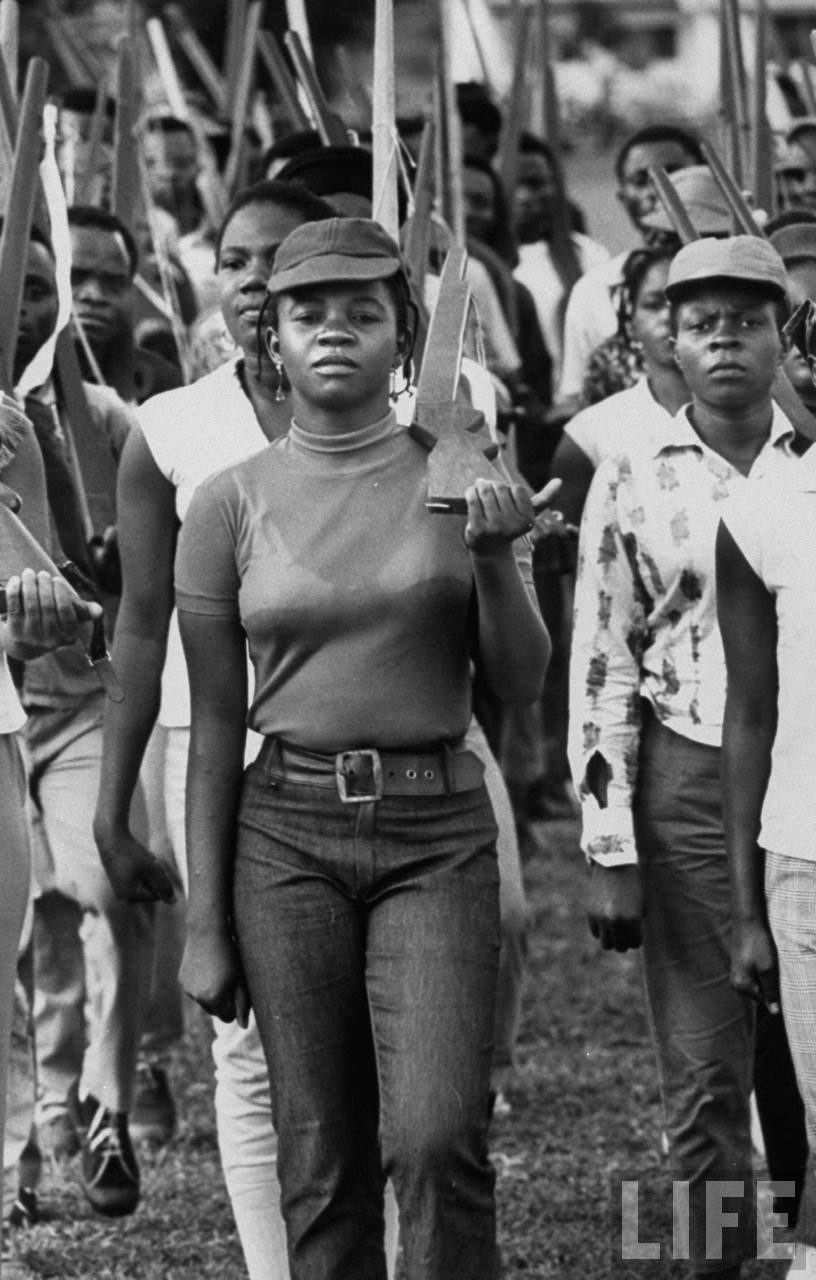 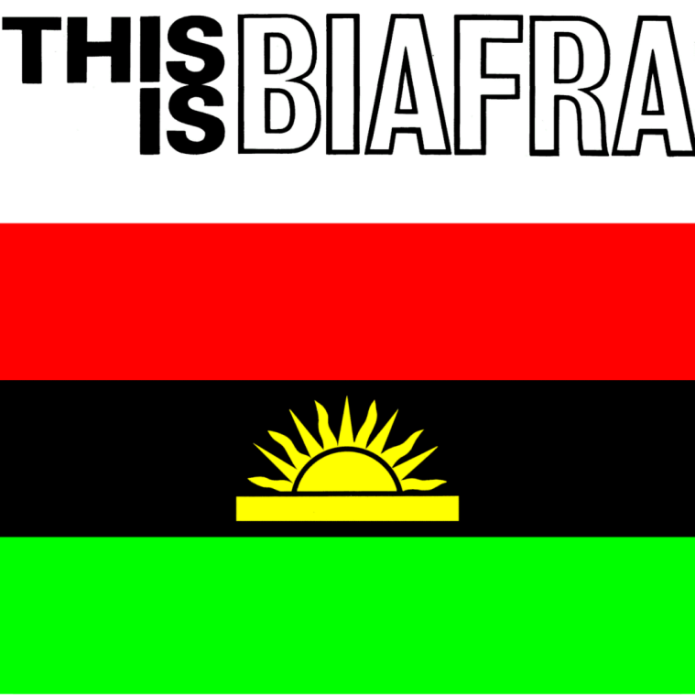 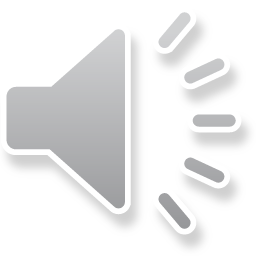 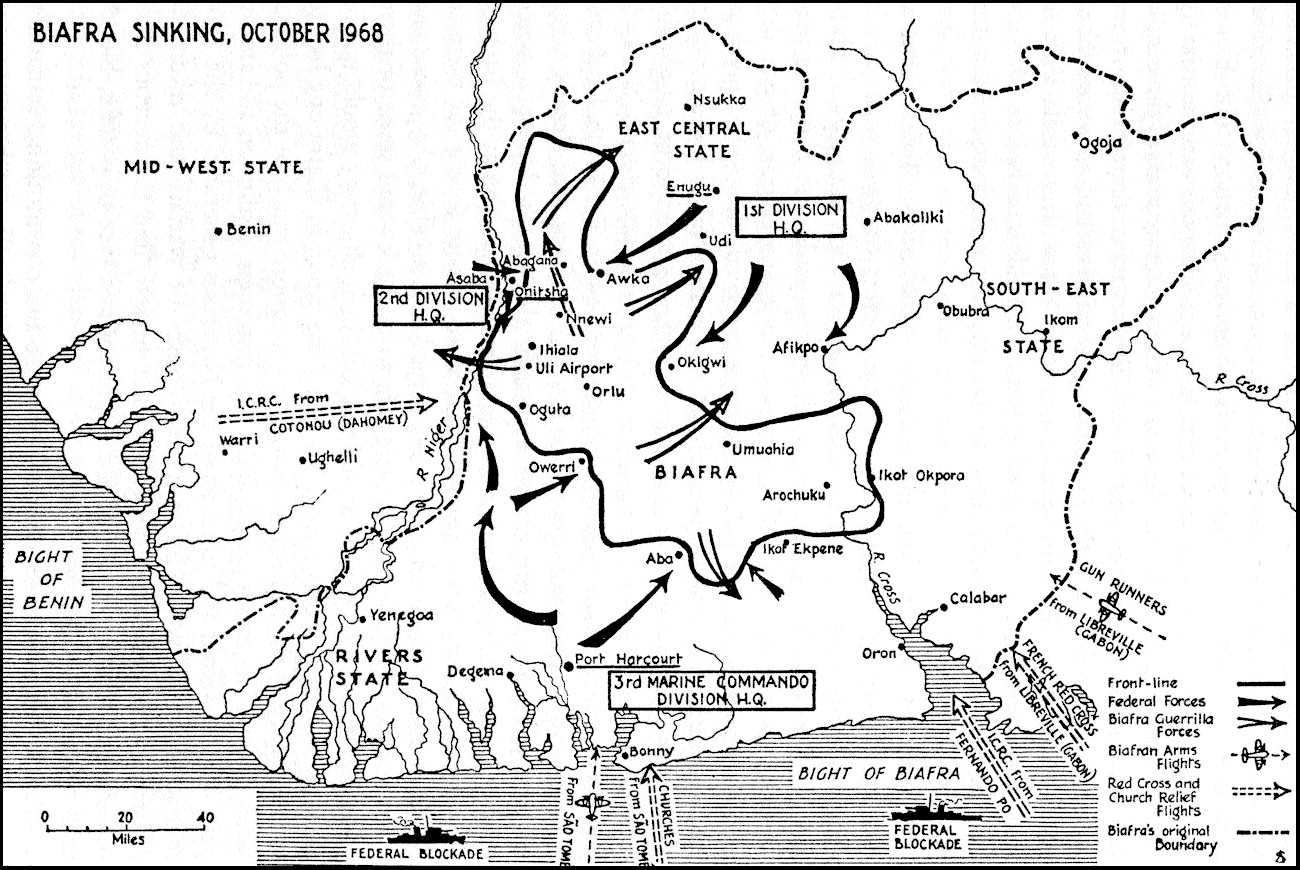 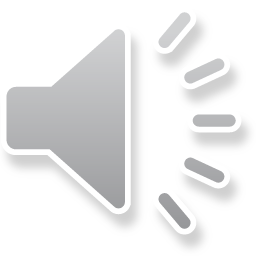 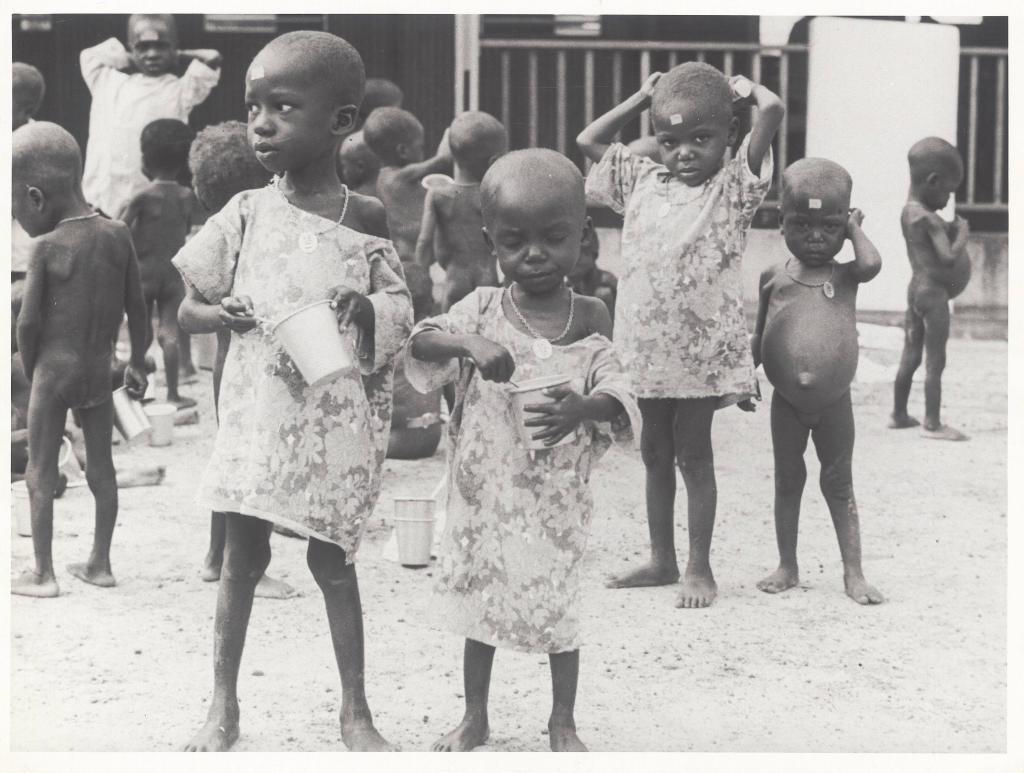 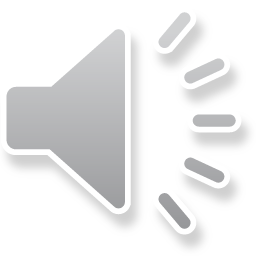 [Speaker Notes: Of the 1-3 million Biafrans that is estimated to have lost their lives in the war, 90% starved to death]
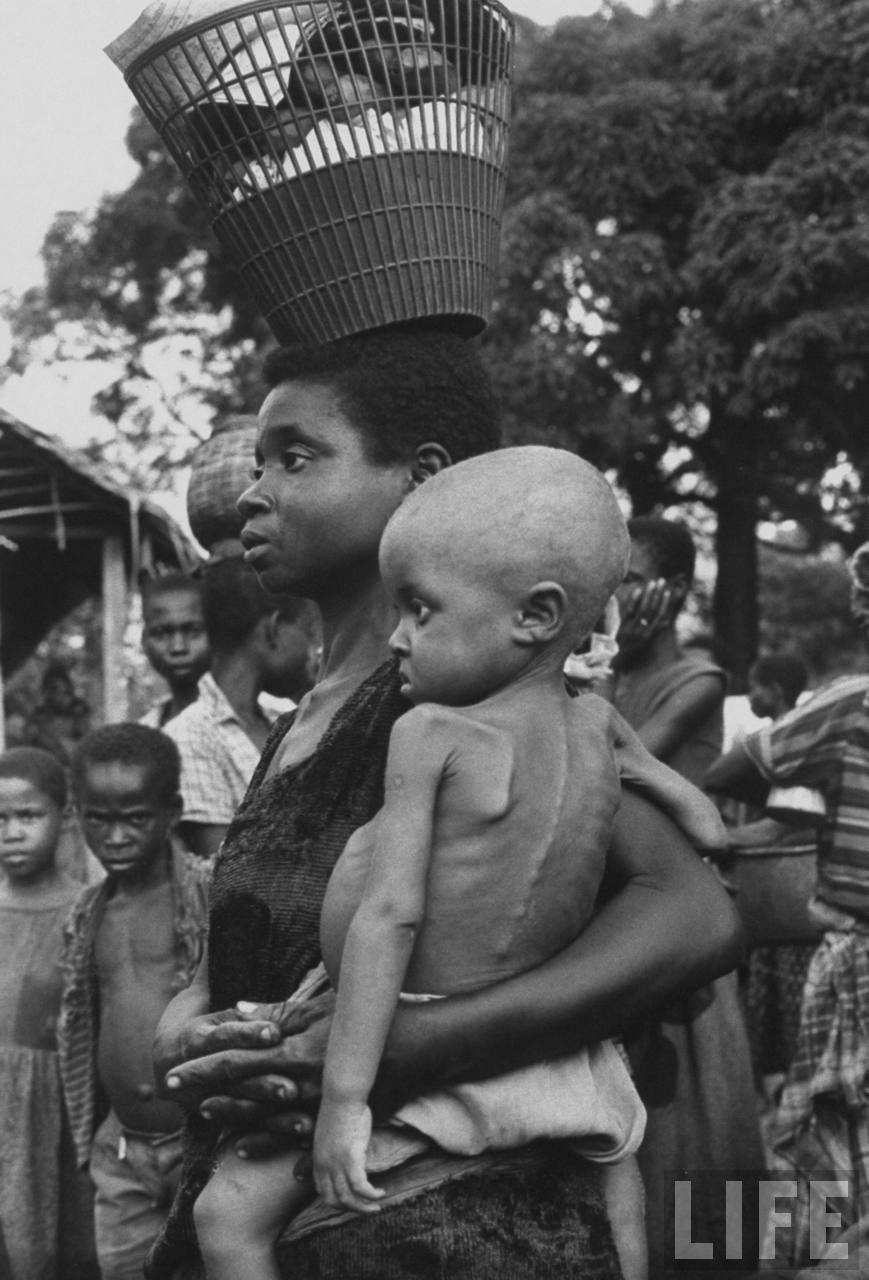 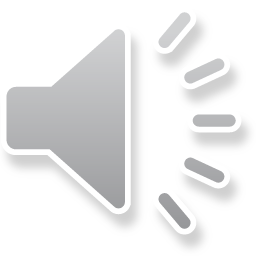 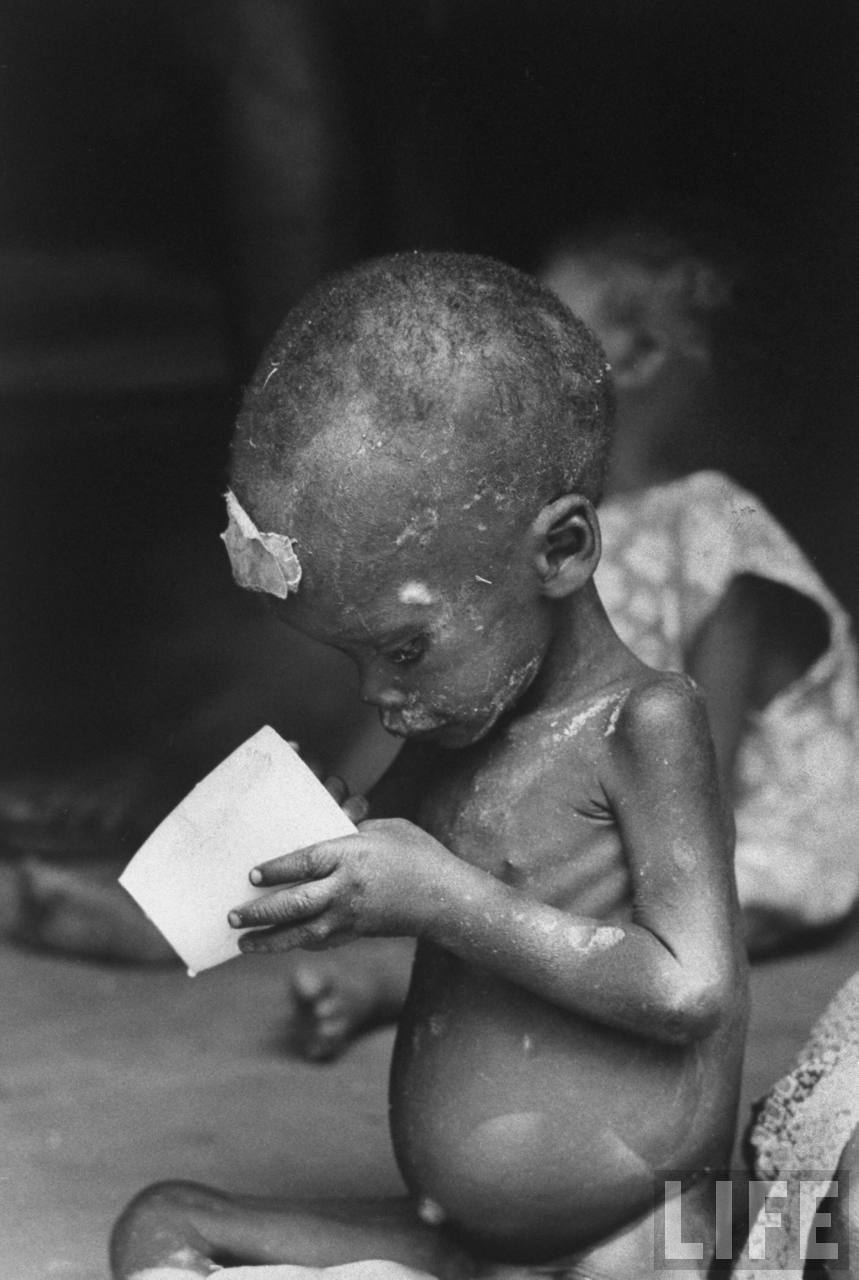 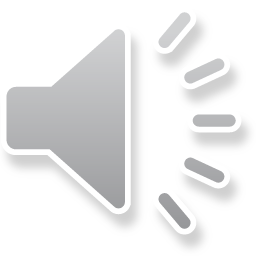 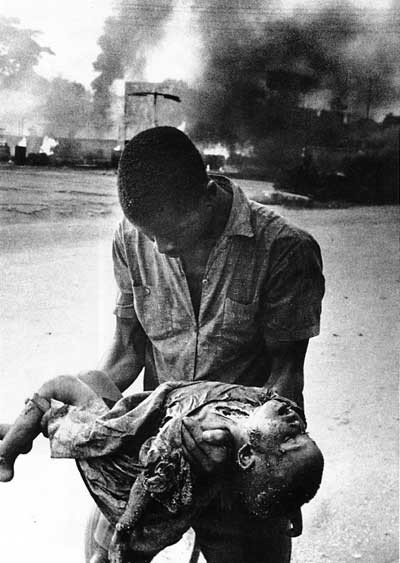 Biafrakrisen
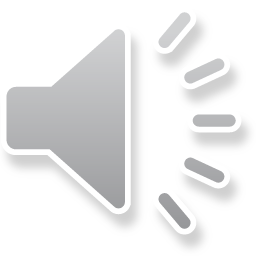 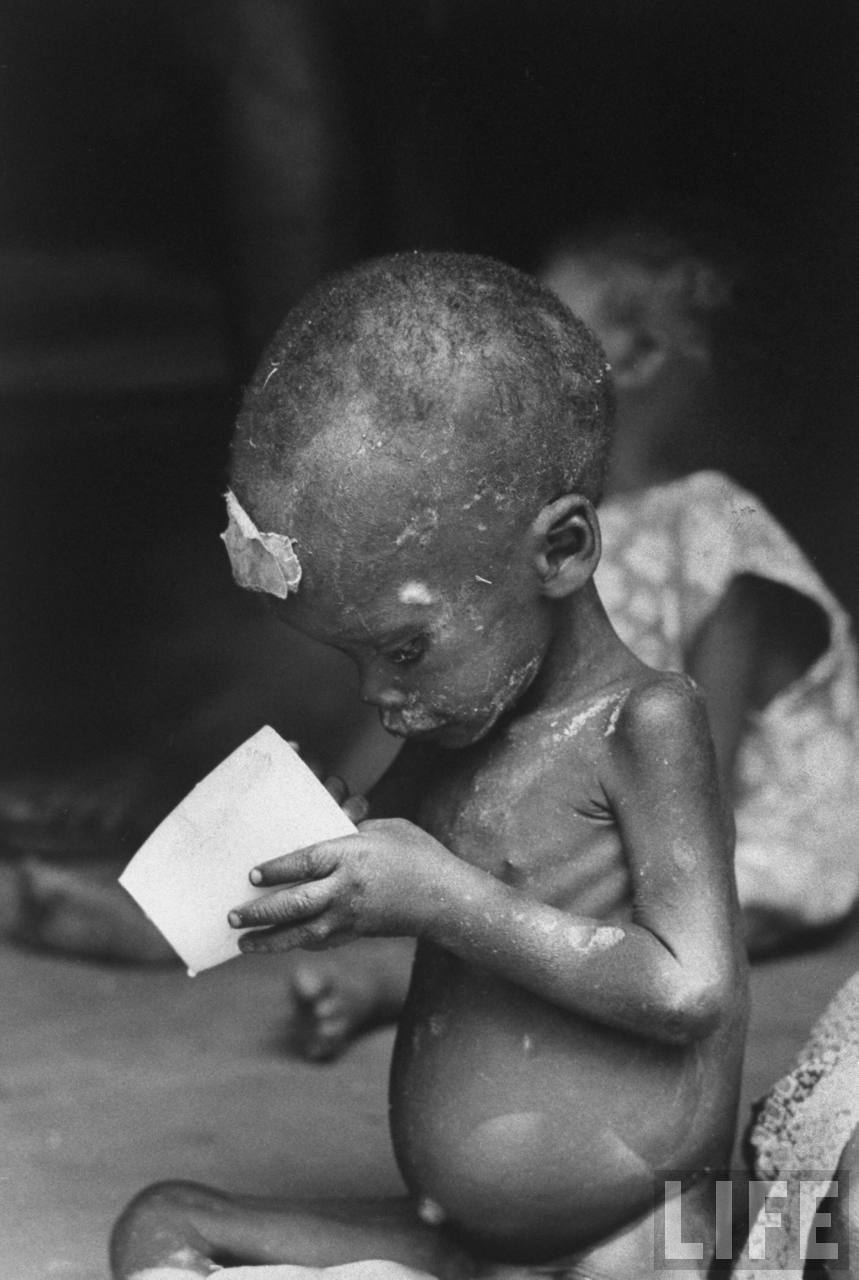 Biafrakrisen
Svält
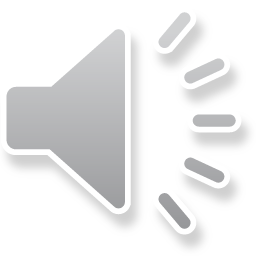 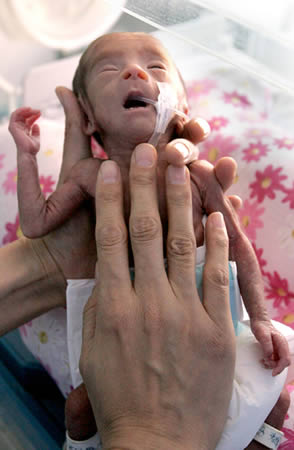 Biafrakrisen
Svält
fetal
malnutrition
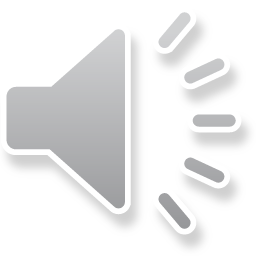 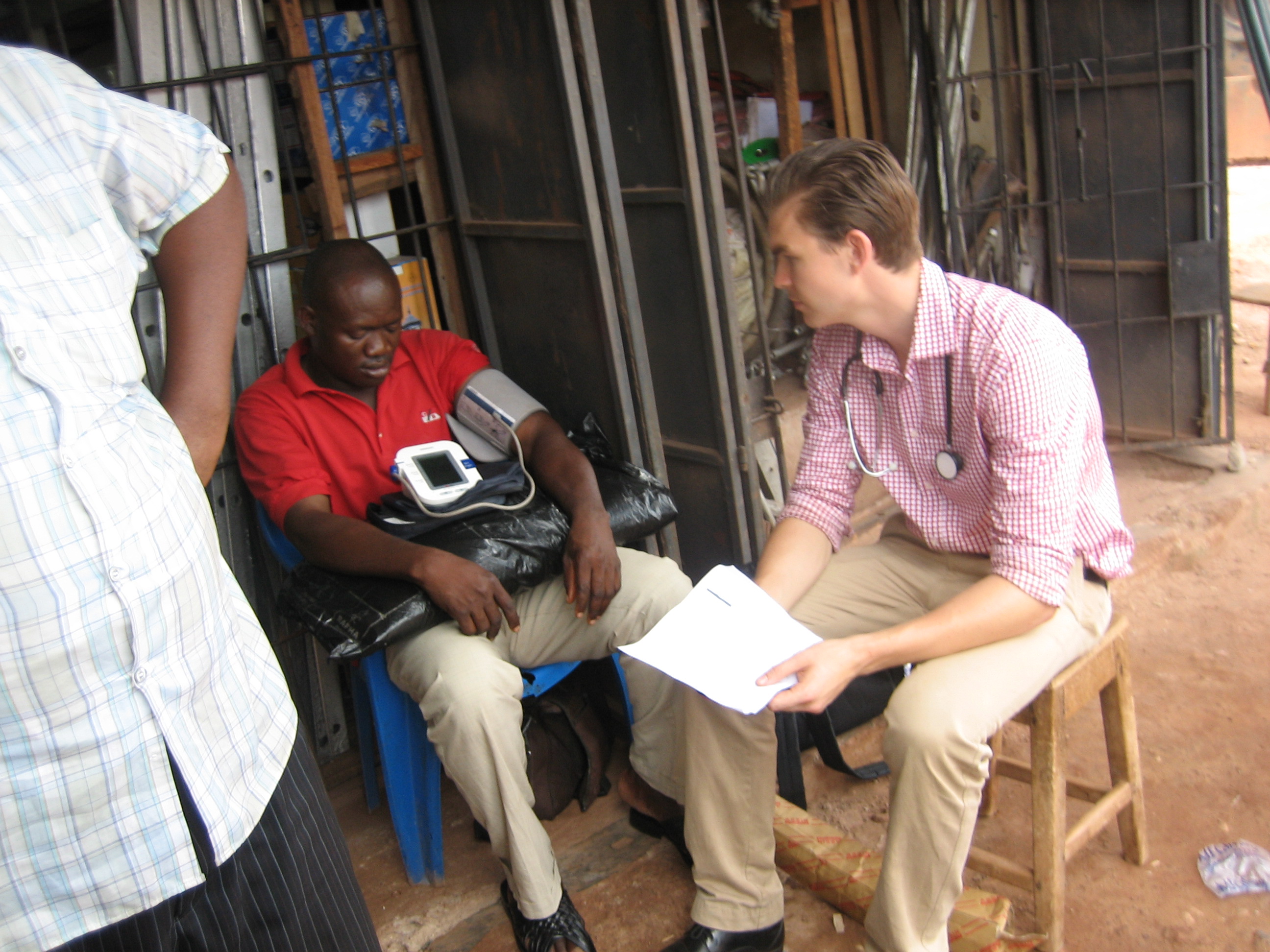 Biafrakrisen
Svält
fetal
malnutrition
Högt blodtryck & diabetes?
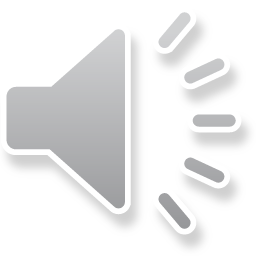 Resan
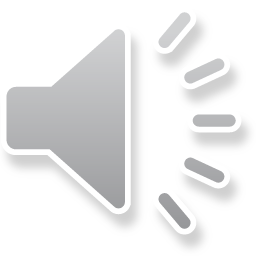 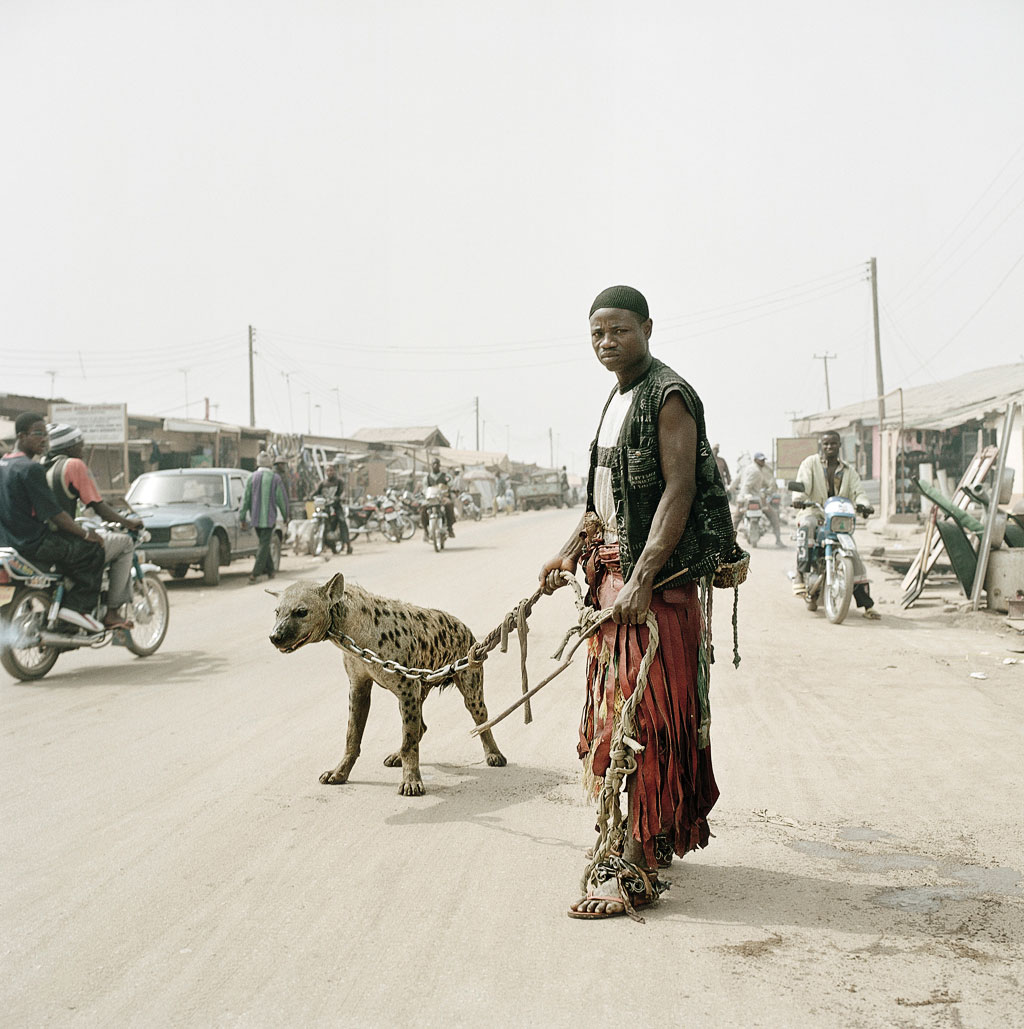 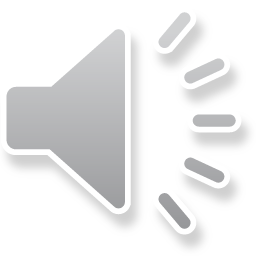 [Speaker Notes: Sound!]
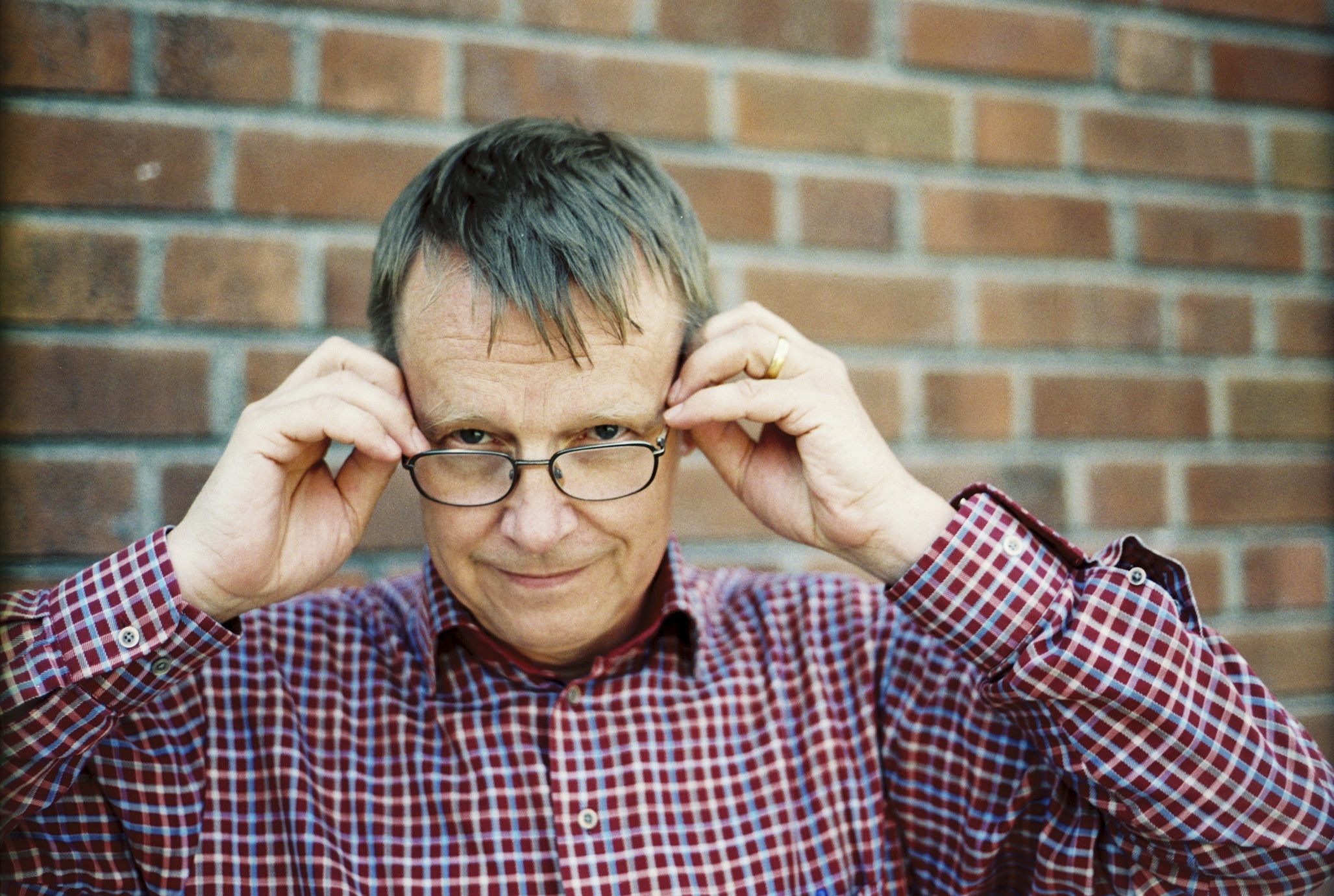 I bästa fallkommer ni hem, Förhoppningsvis i ett stycke
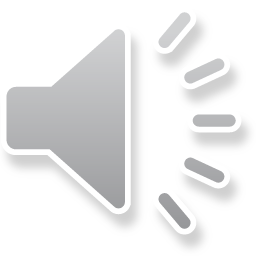 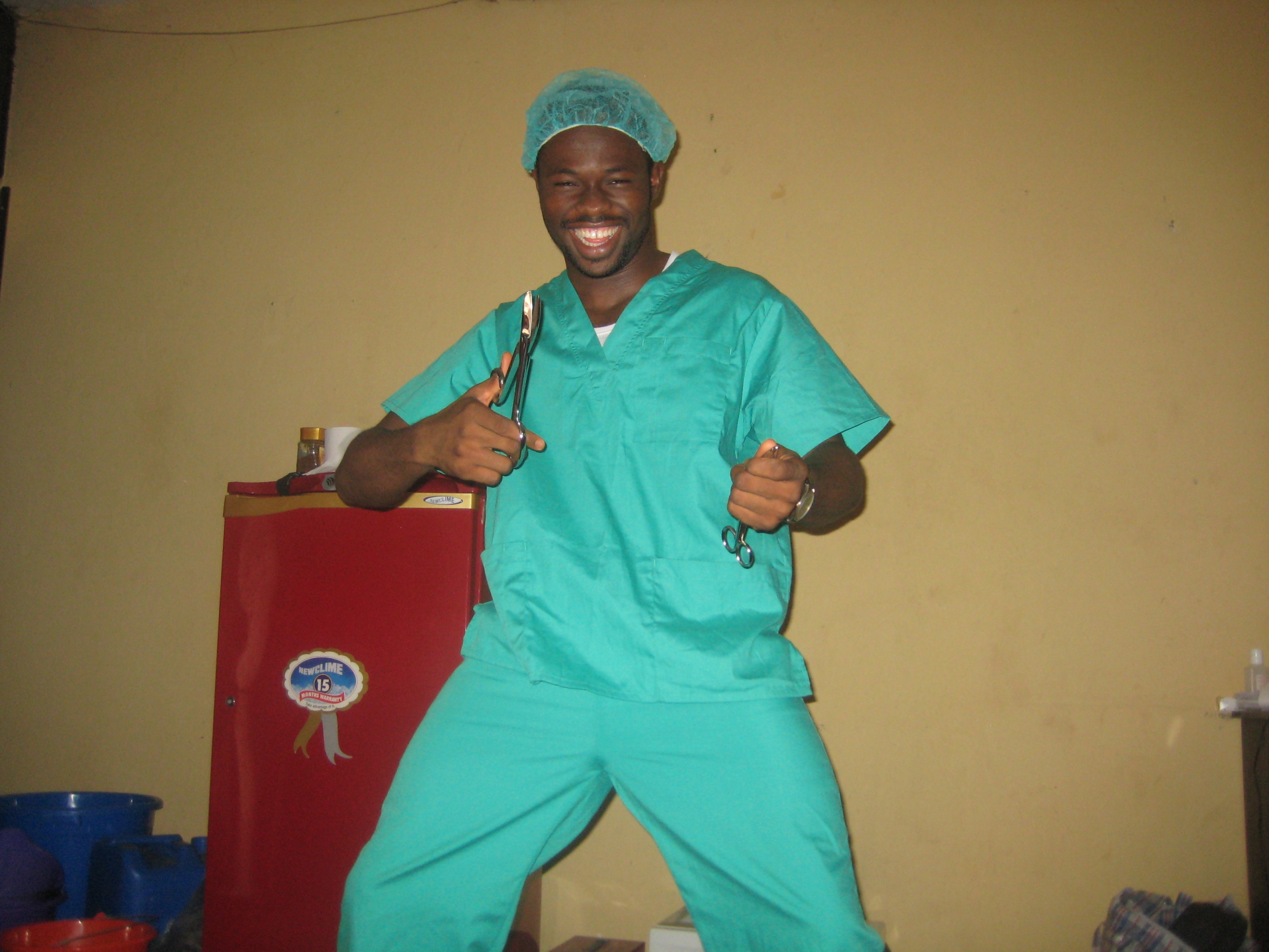 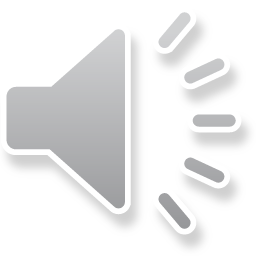 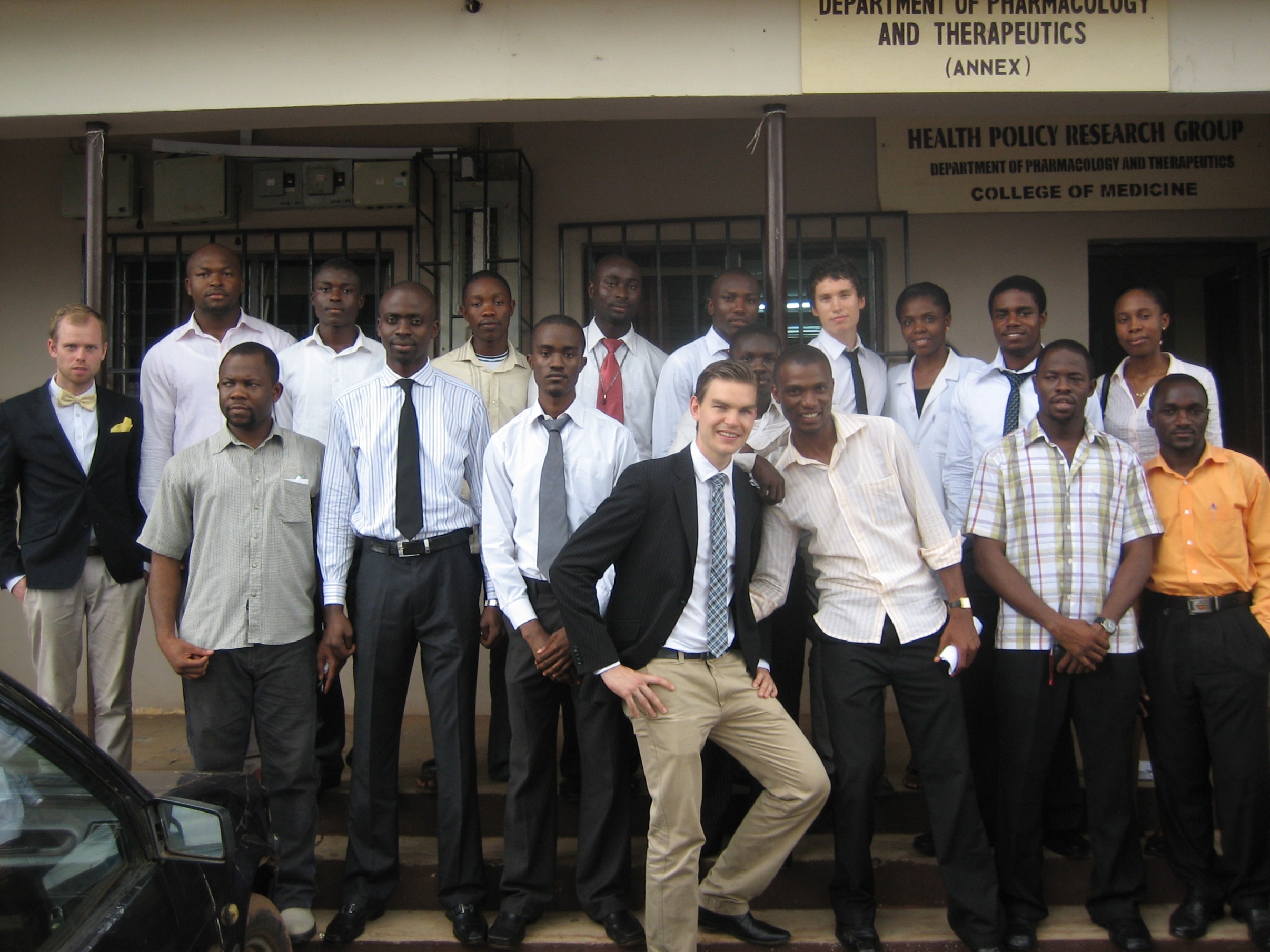 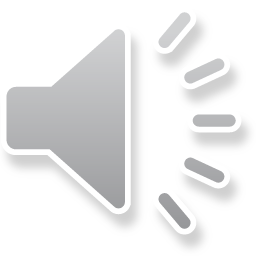 Metod
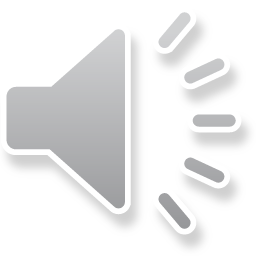 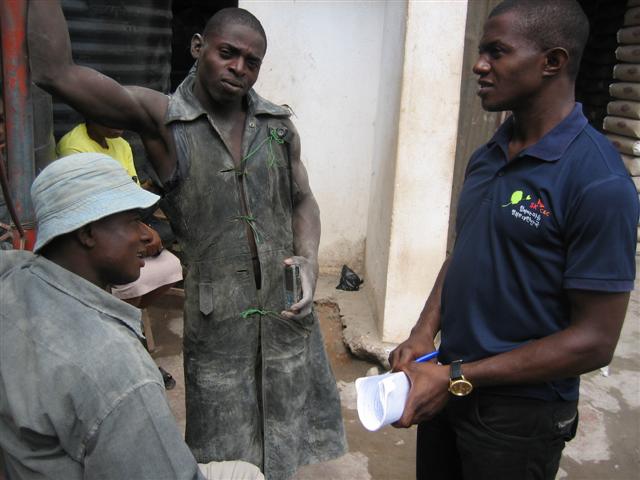 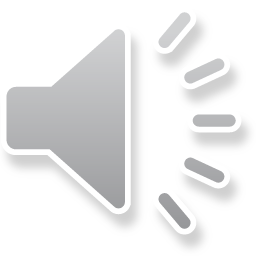 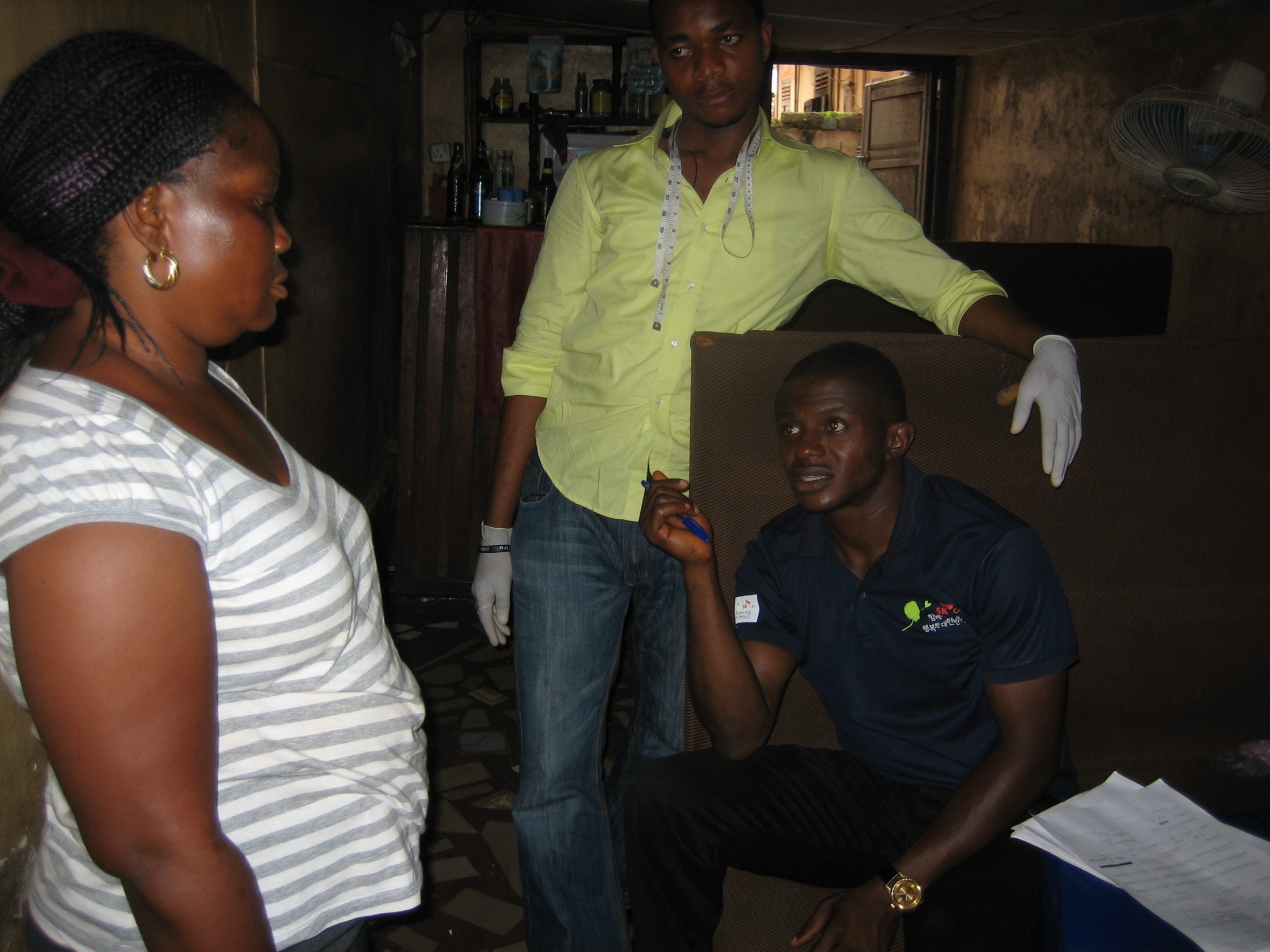 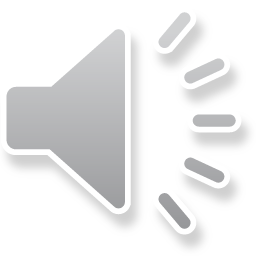 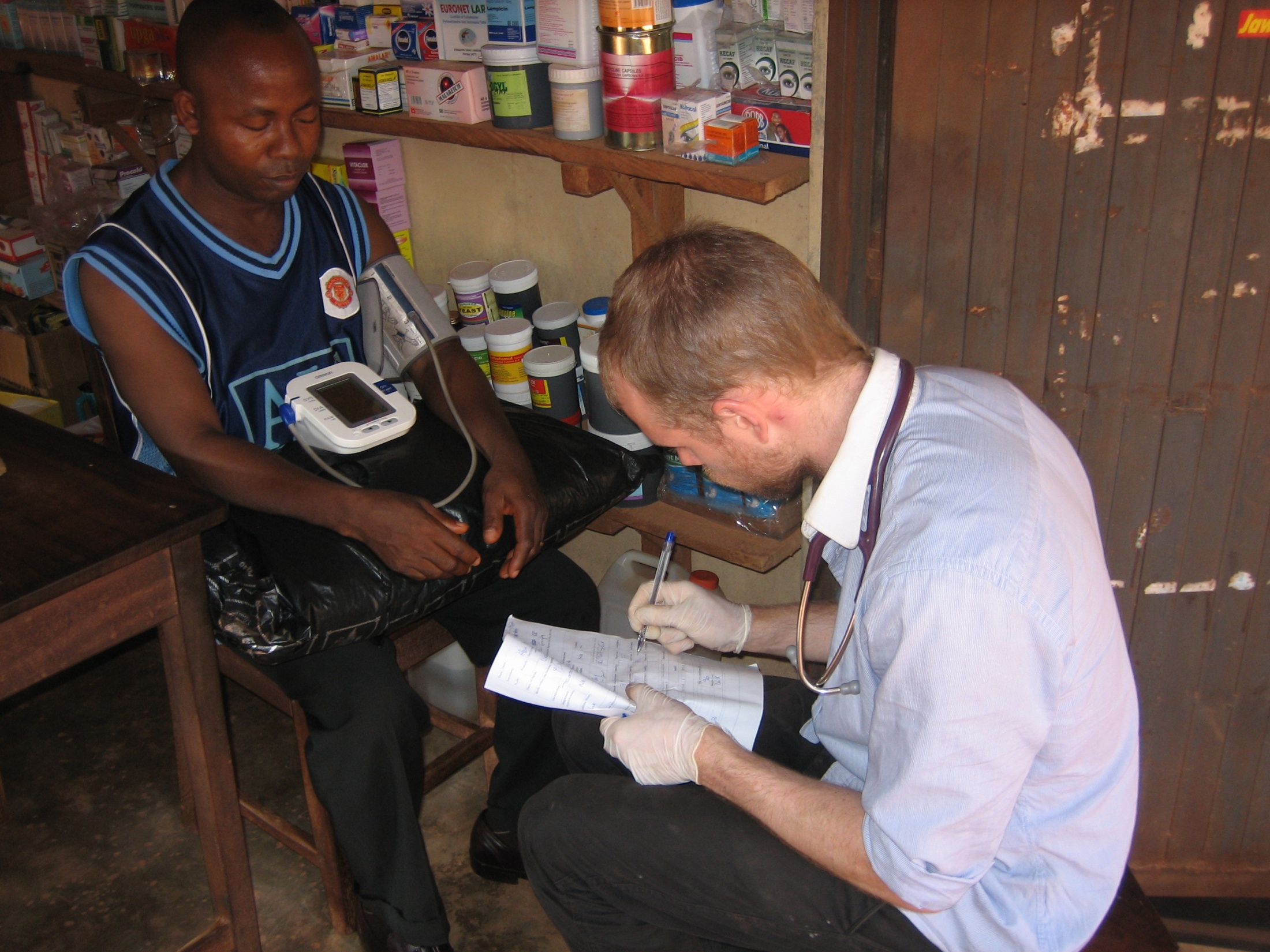 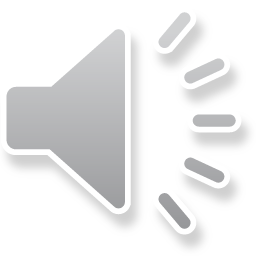 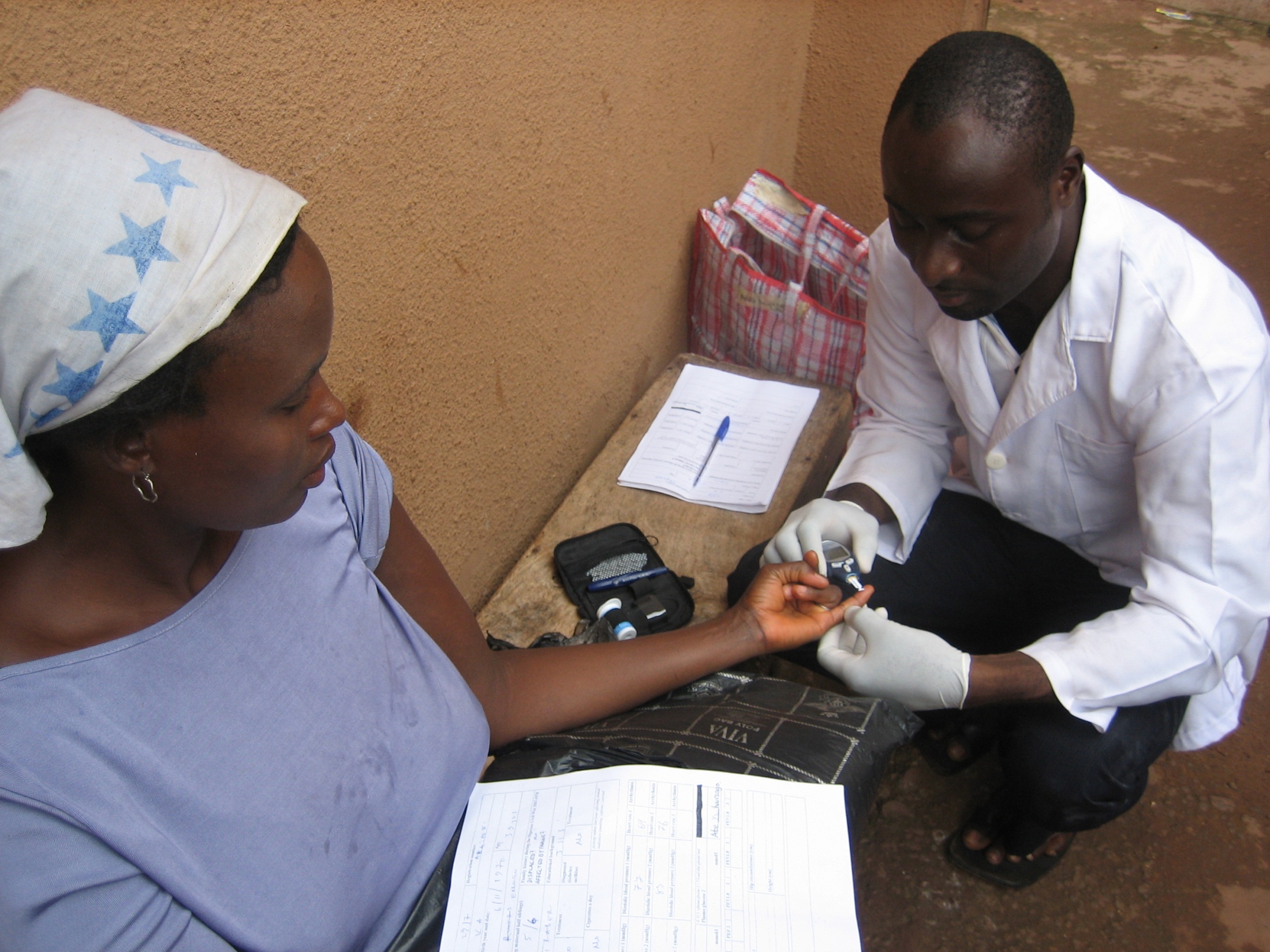 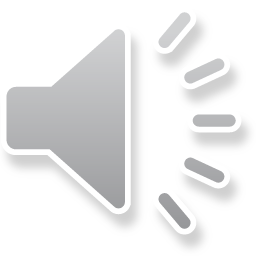 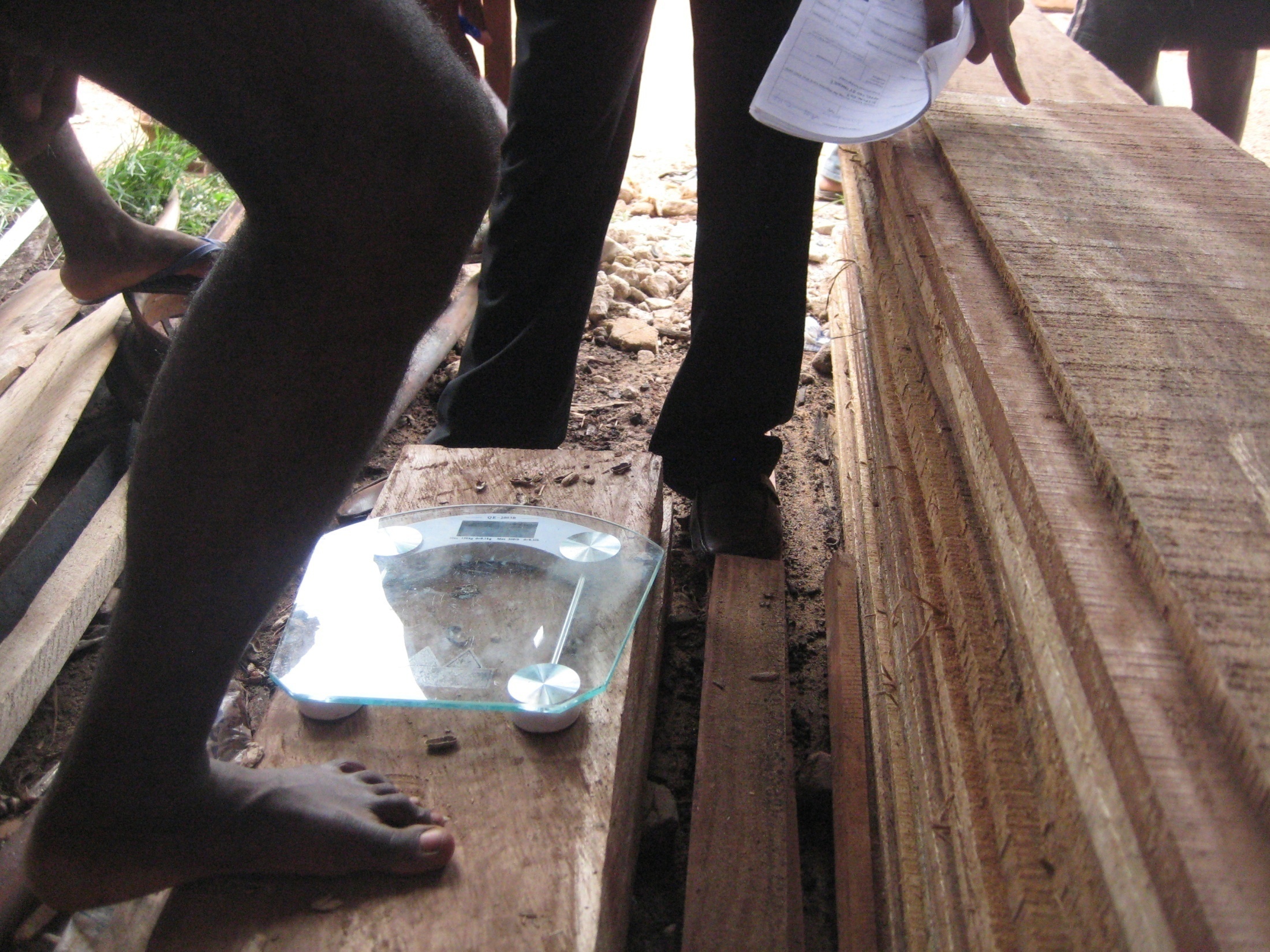 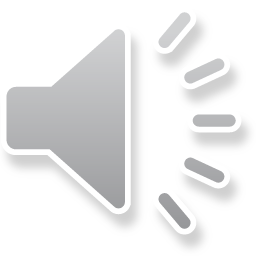 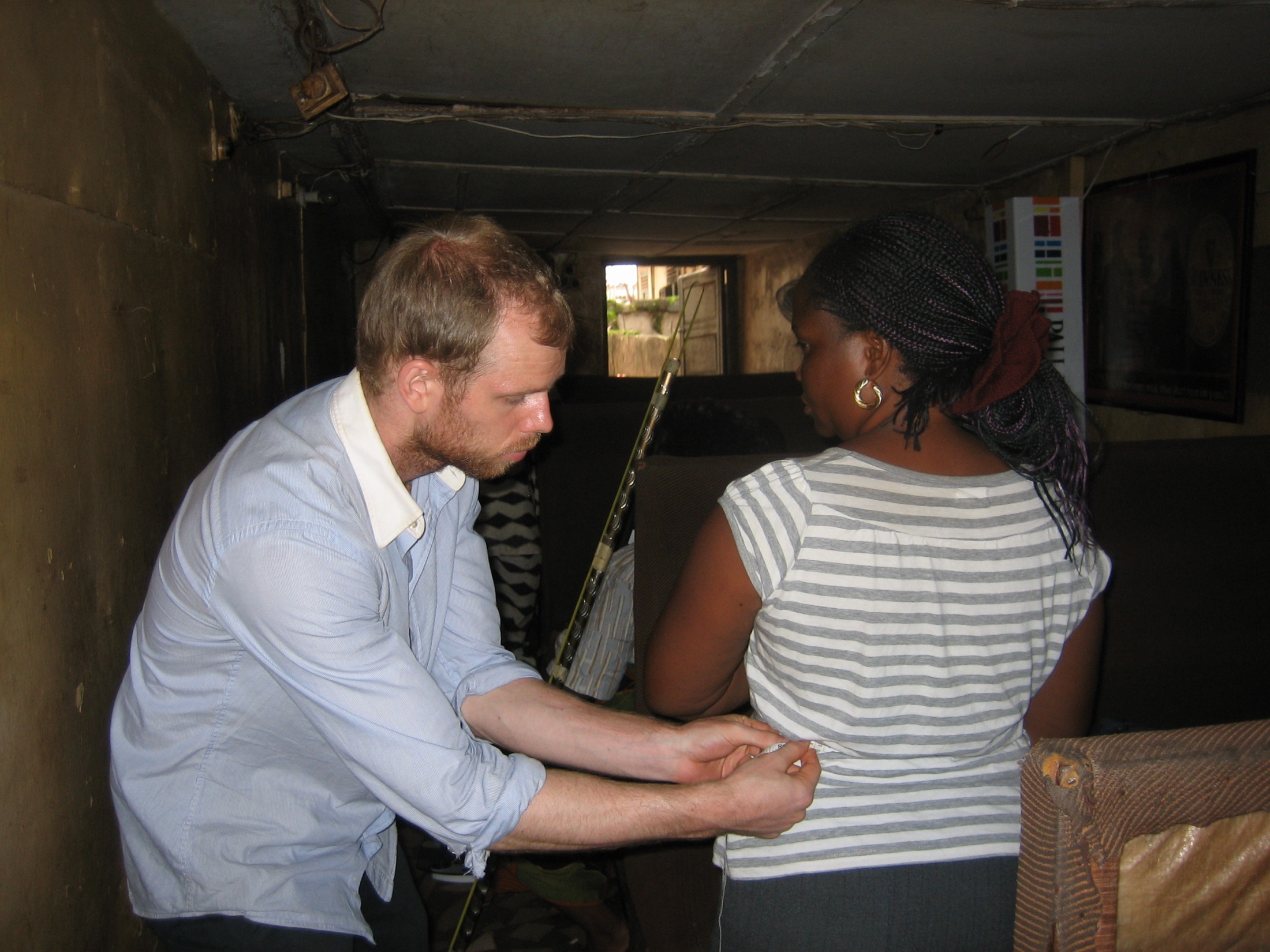 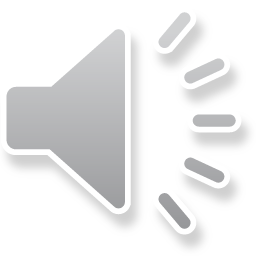 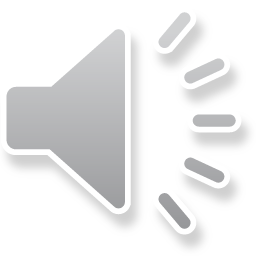 Resultat
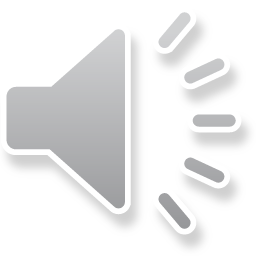 1339
personer
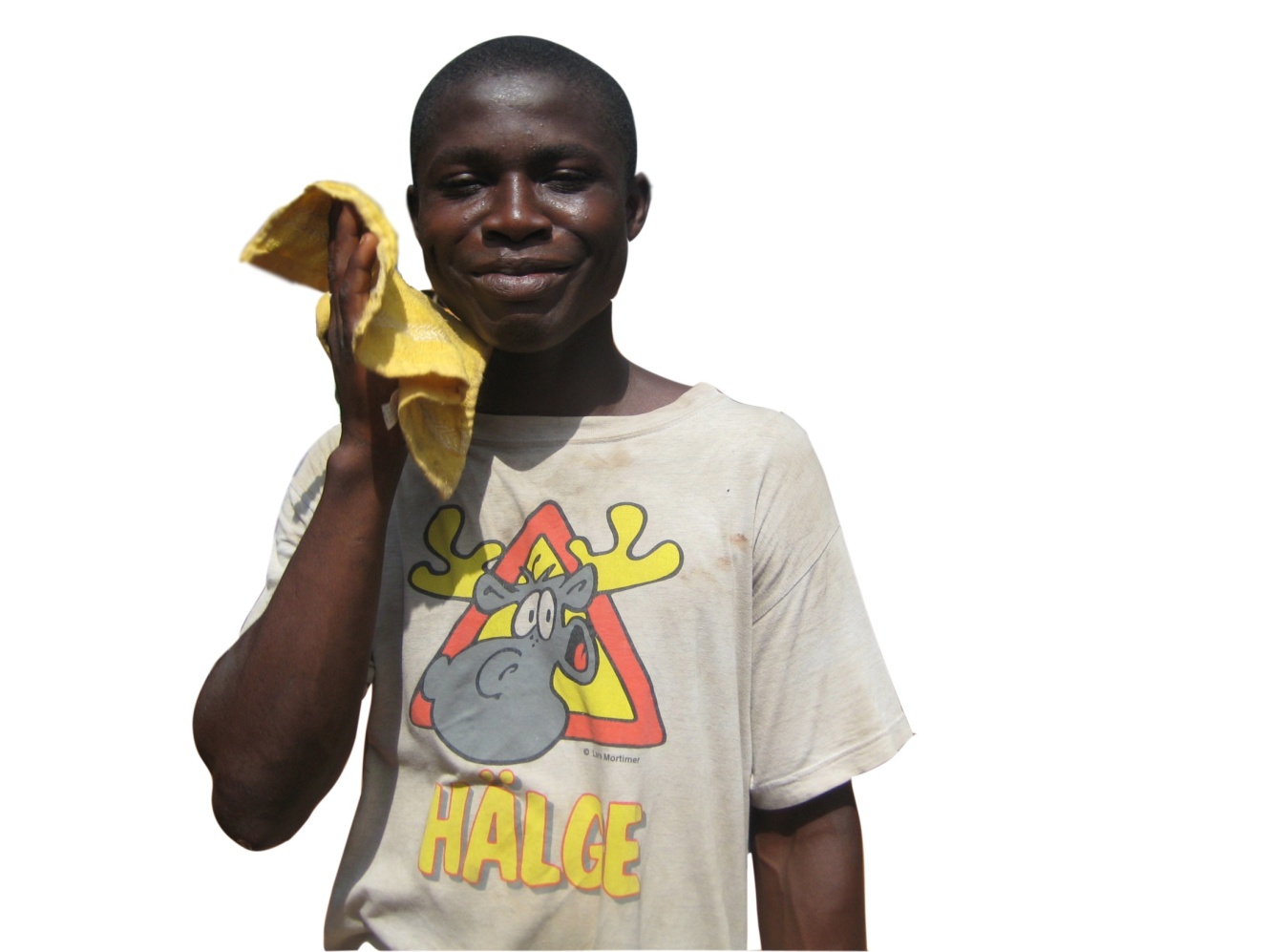 n=
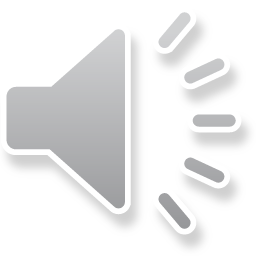 7 
(4.4 <diff<9.6)
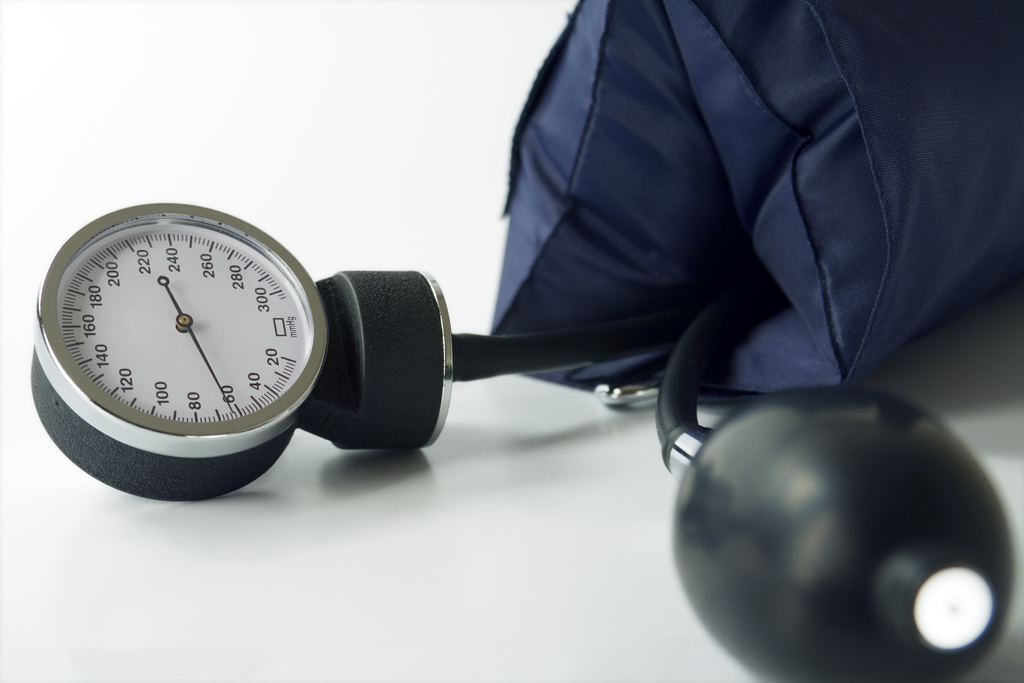 4 
(1.3<diff<6.7)
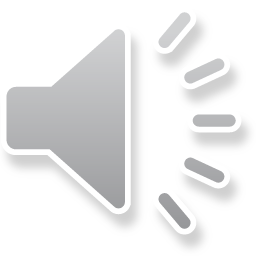 mmHg
1.67
1.58
0.96
1.01
0.96
1
0.78
0.54
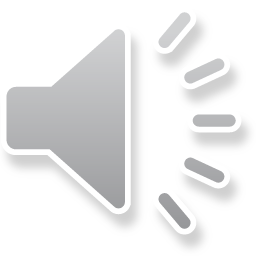 Odds ratio för systolisk hypertoni1967 som referens
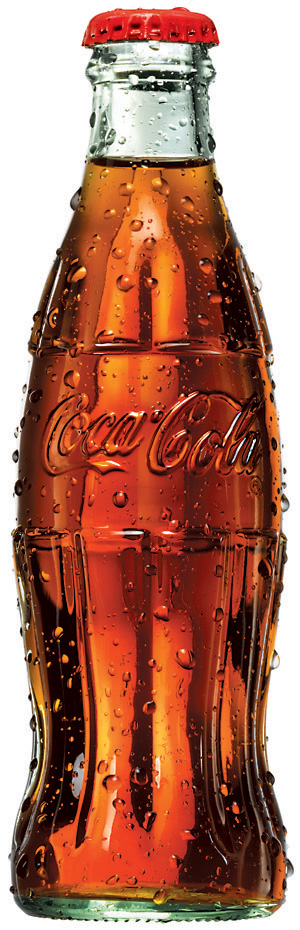 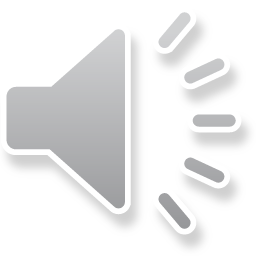 Odds ratios of IGT (7.8mmol/L ≤ RPG < 11.0 mmol/L) Diabetes Mellitus: (RPG ≥ 11.0 mmol/L) Unexposed group as reference
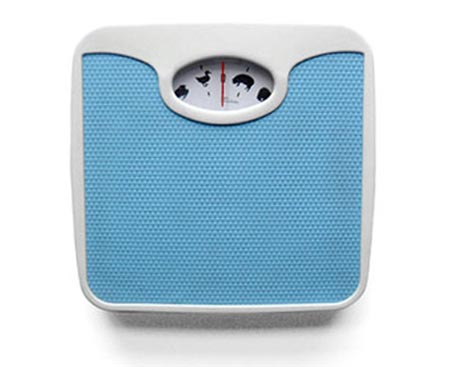 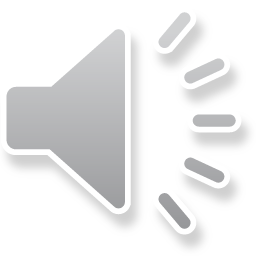 OR och prevalens  BMI>25 kg/m3　Oexponerade (1971-73) som referens
[Speaker Notes: FIX NUMBERS, FIND NEW PIC]
Relevans
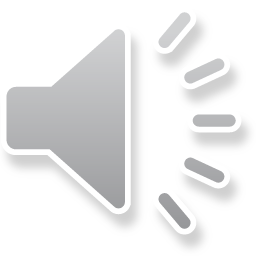 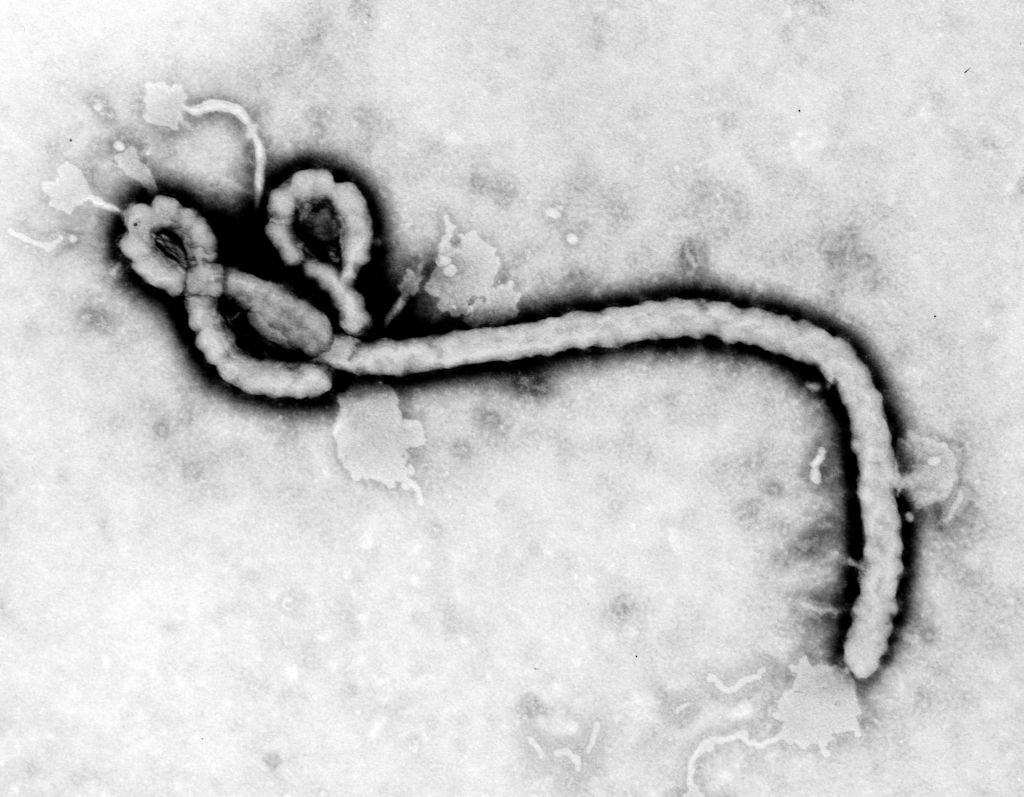 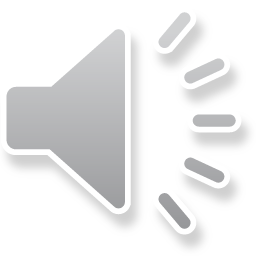 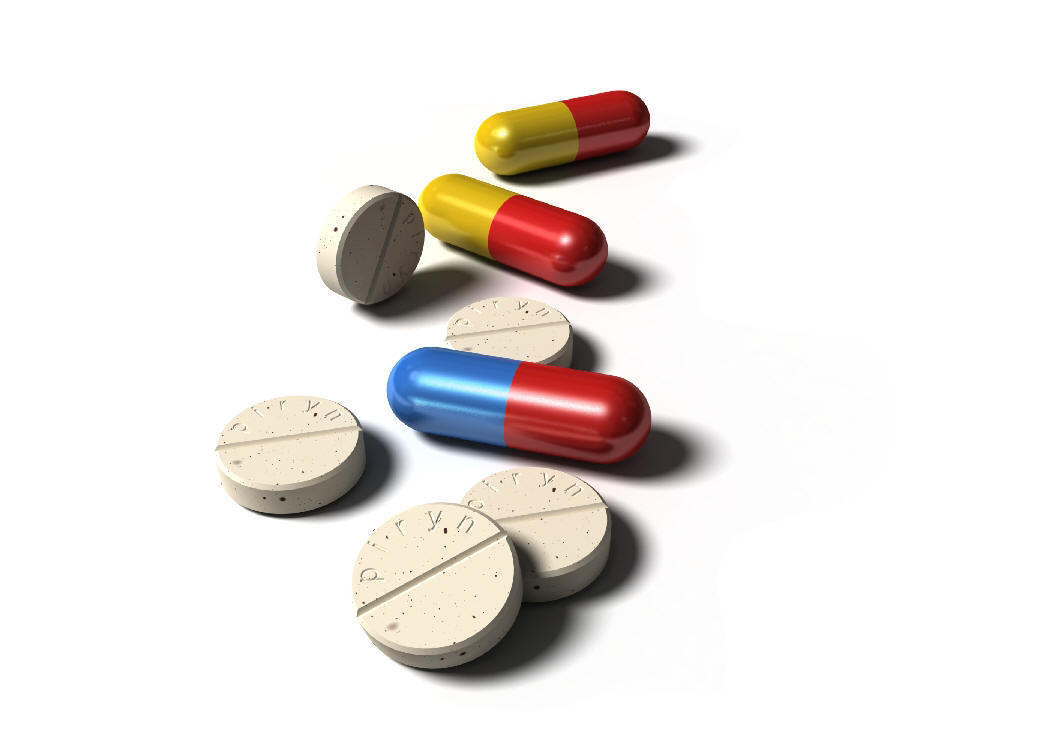 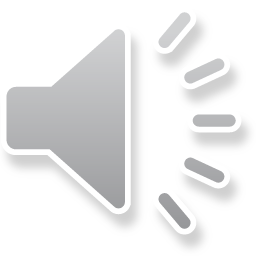 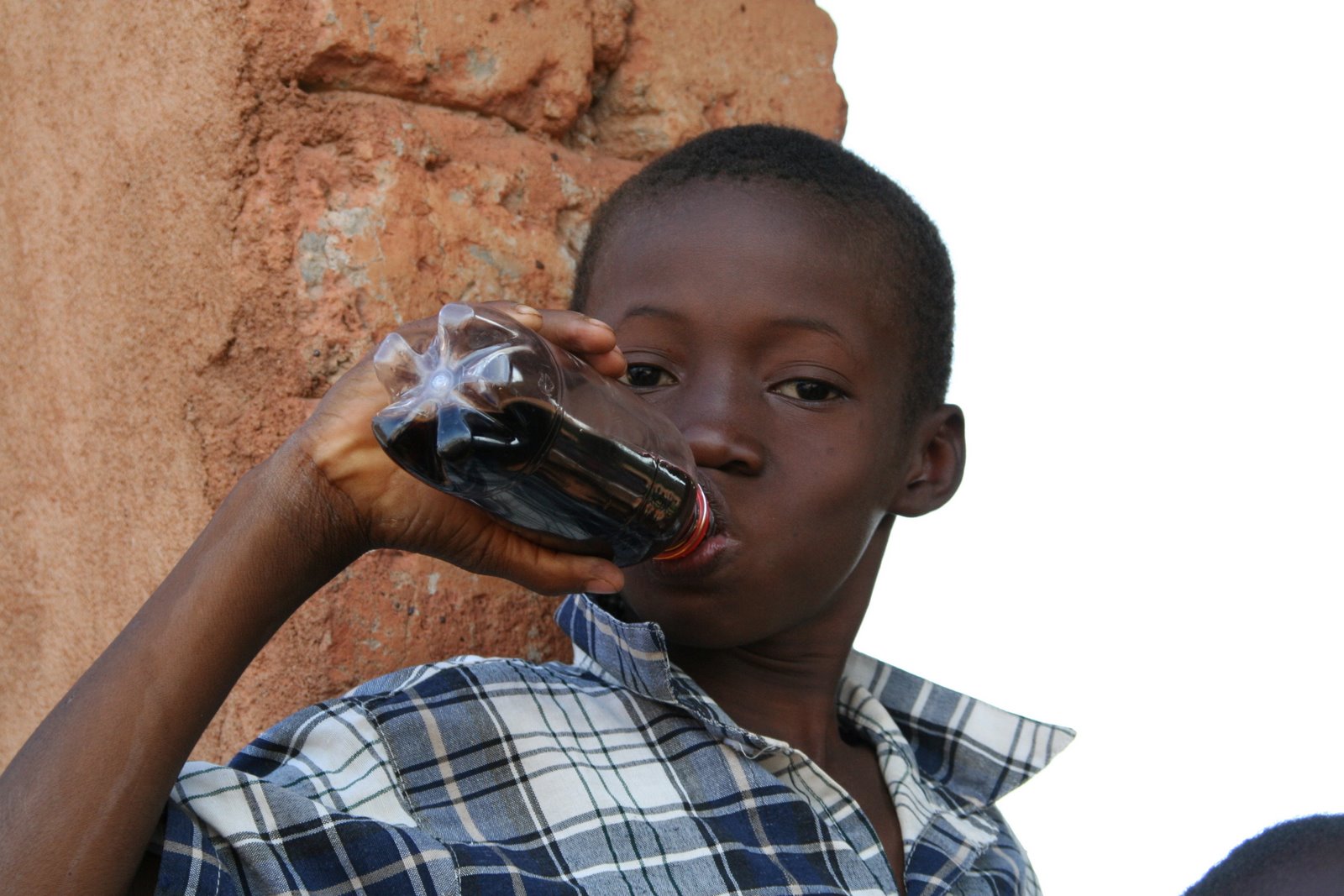 80
%
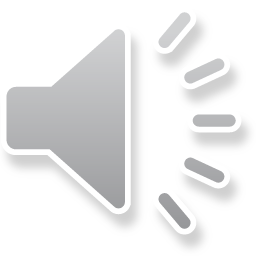 [Speaker Notes: of all new cases of diabetes expected to appear in the developing countries by 2025]
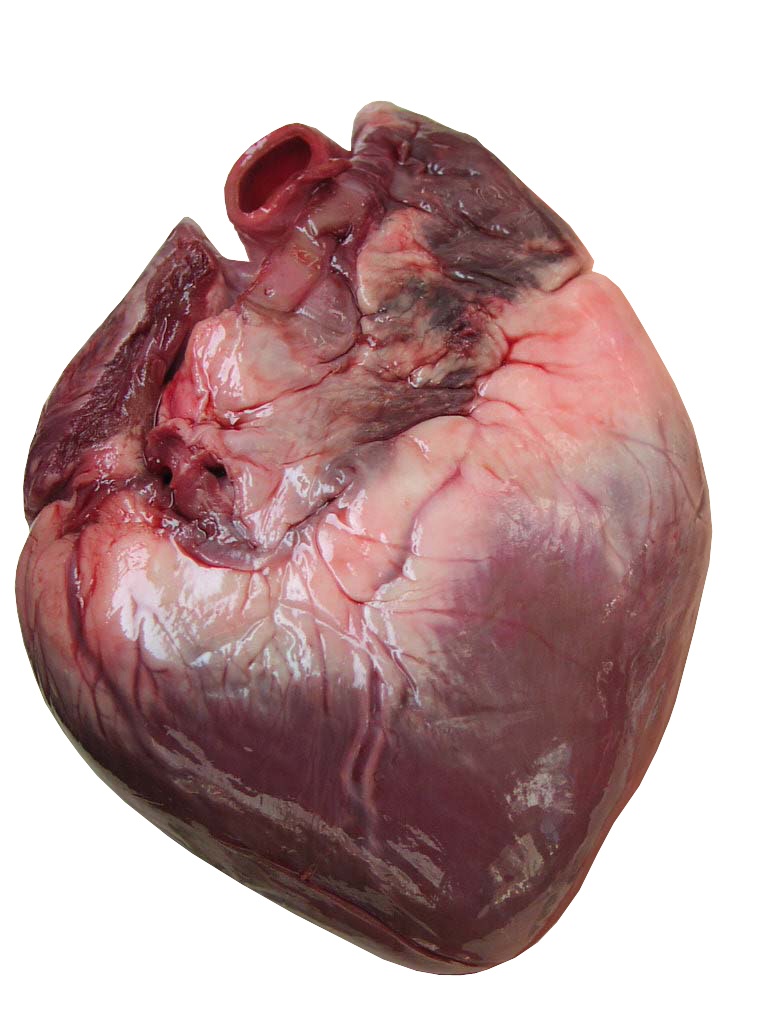 85
%
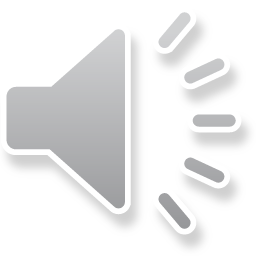 [Speaker Notes: of cardiovascular 
deaths worldwide will occur in developing countries by 2030]
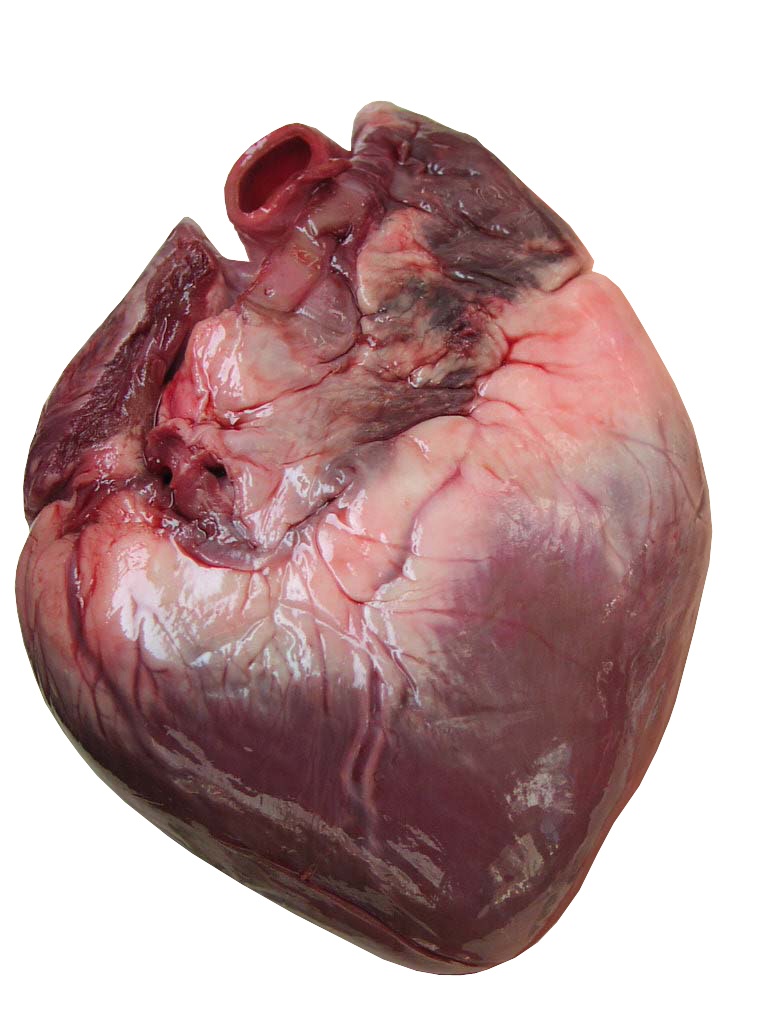 Ledande
dödsorsaken i 
utvecklingsländer
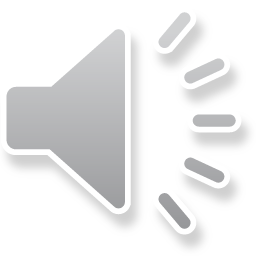 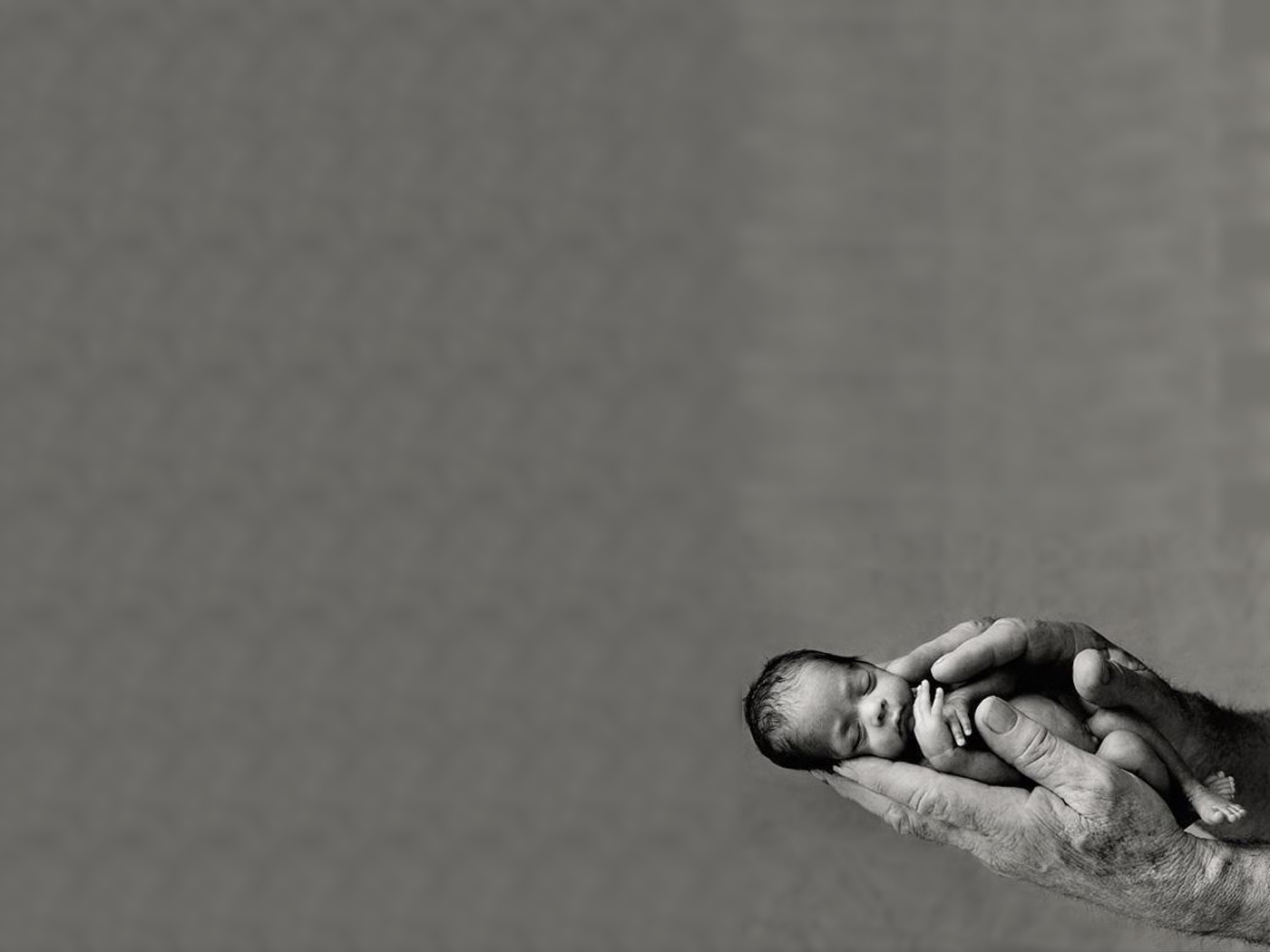 20 miljoner
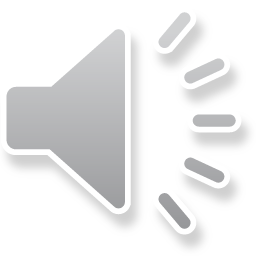 [Speaker Notes: low birth weight 
infants yearly in the developing 
countries]
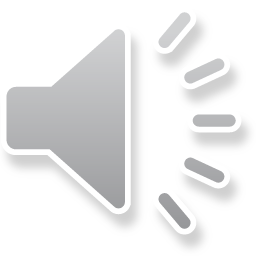 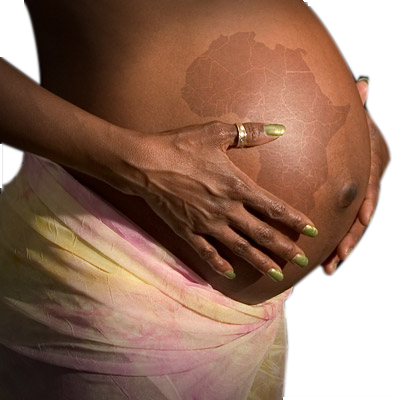 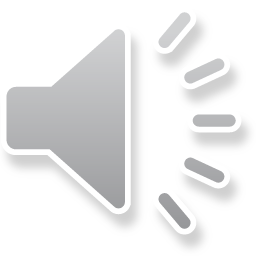 [Speaker Notes: Eradicate extreme poverty and hunger
Reduce child mortality
Improve maternal health
Importance of food relief during 
humanitarian crisis and wars]
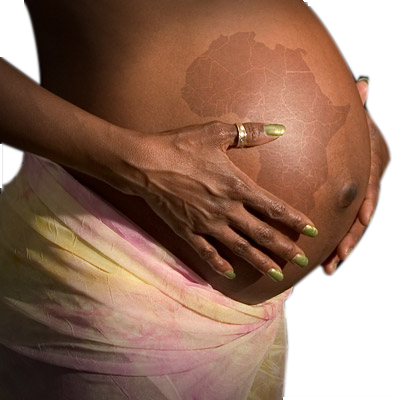 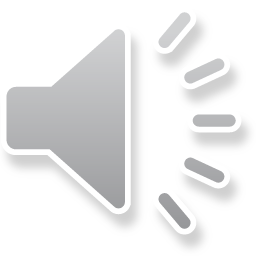 [Speaker Notes: Eradicate extreme poverty and hunger
Reduce child mortality
Improve maternal health
Importance of food relief during 
humanitarian crisis and wars]
Slutligen...
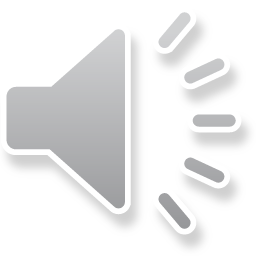 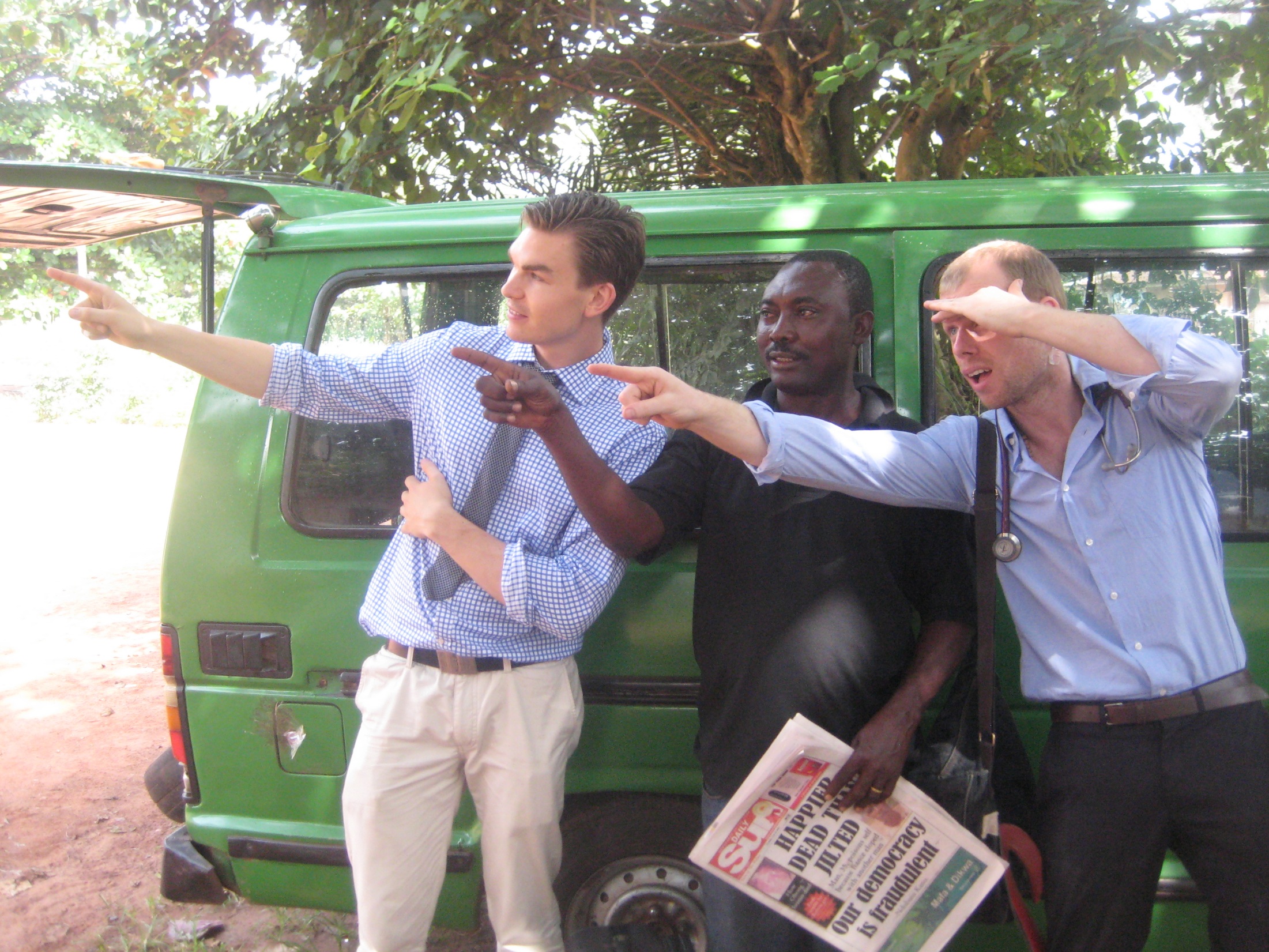 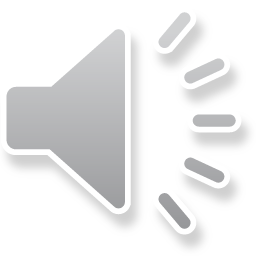 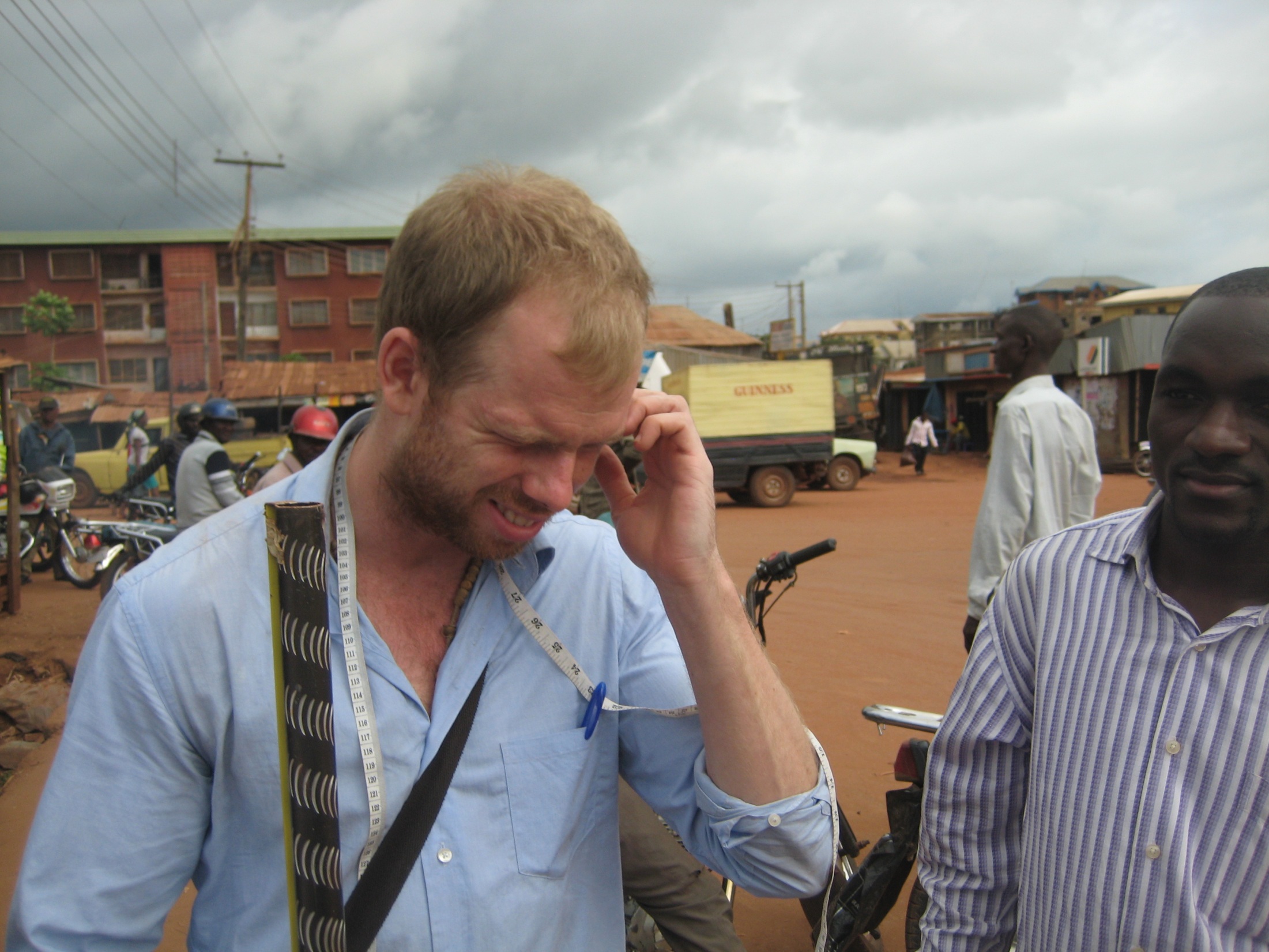 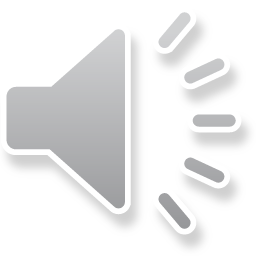 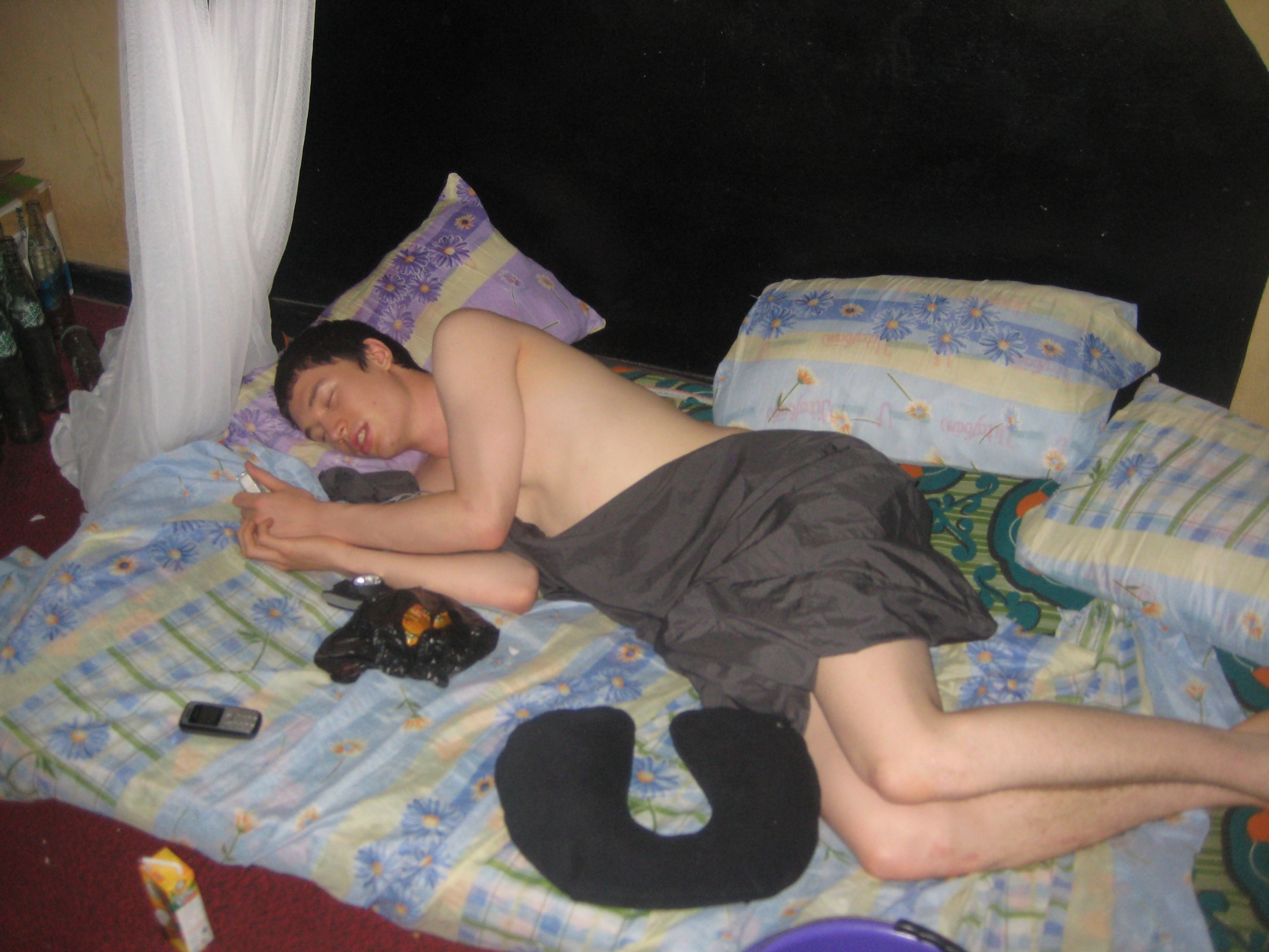 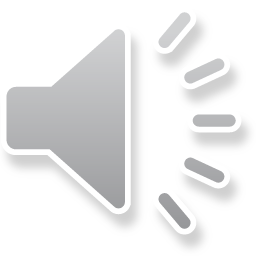 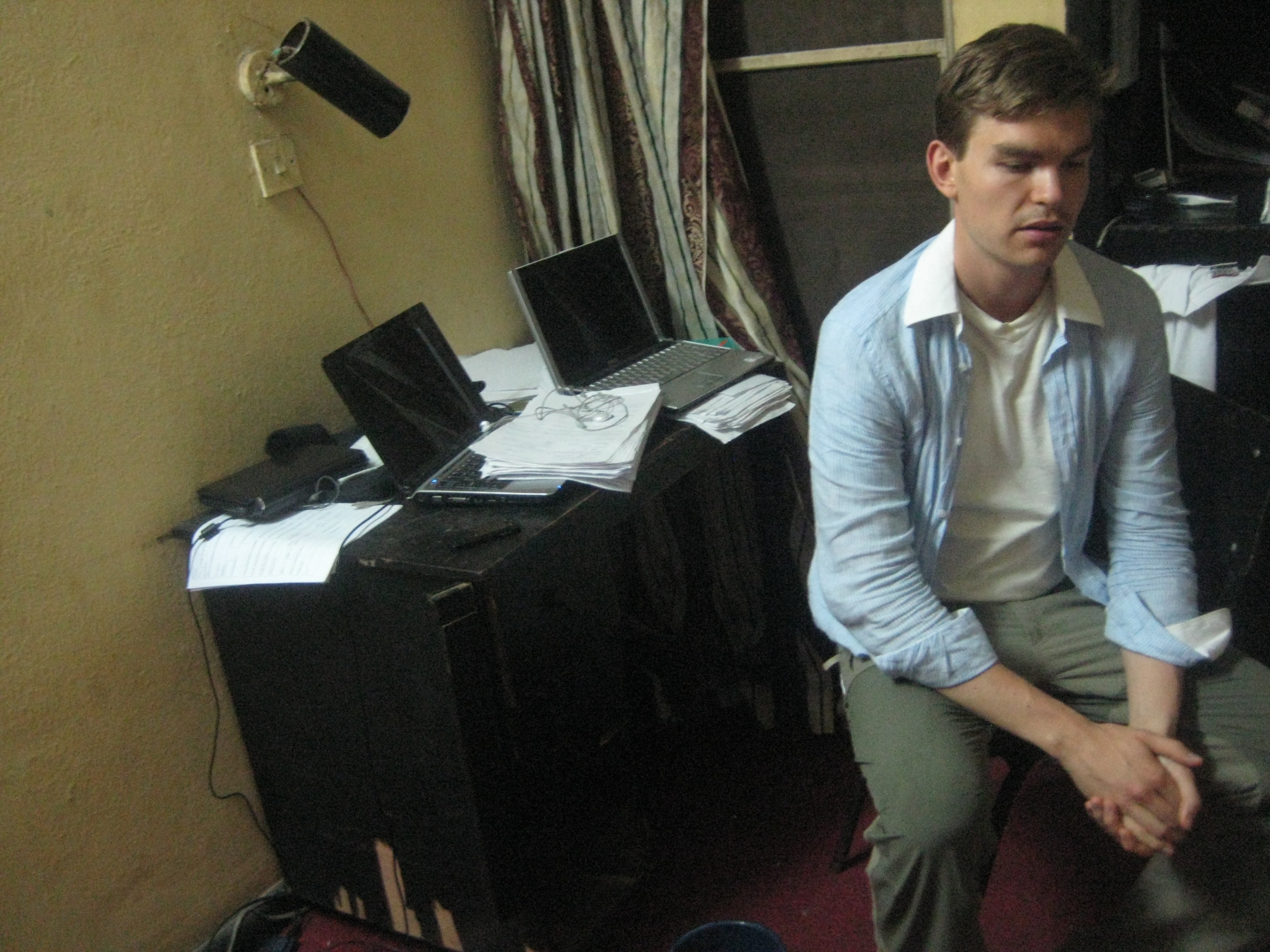 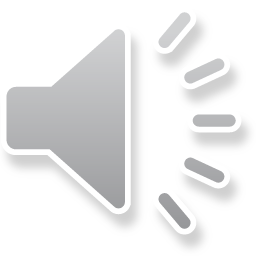 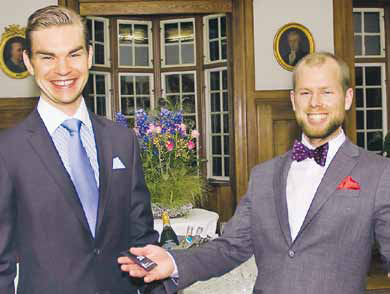 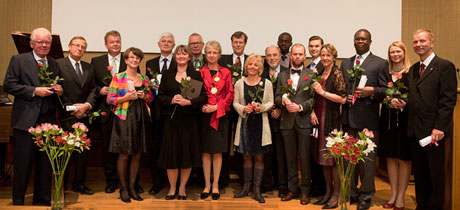 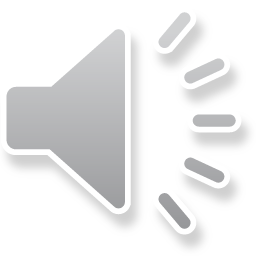 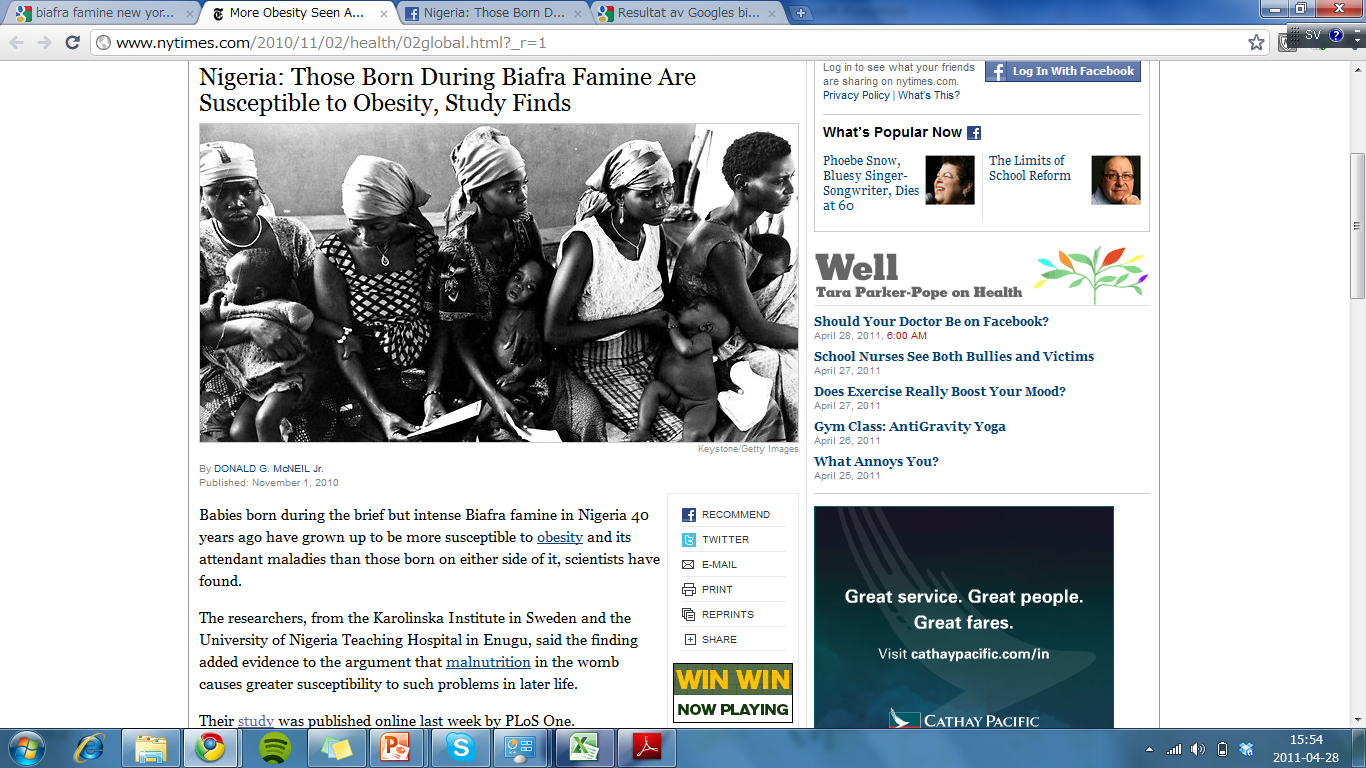 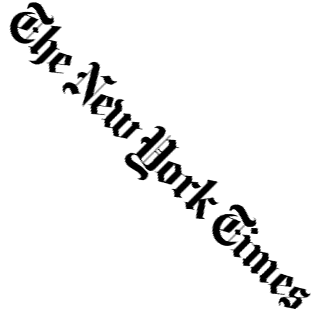 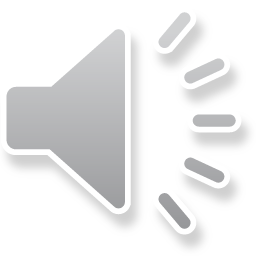 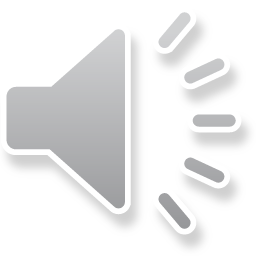 Tack
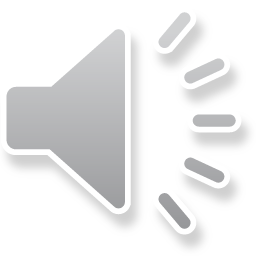